ΙΣΟΜΟΡΦΙΑ
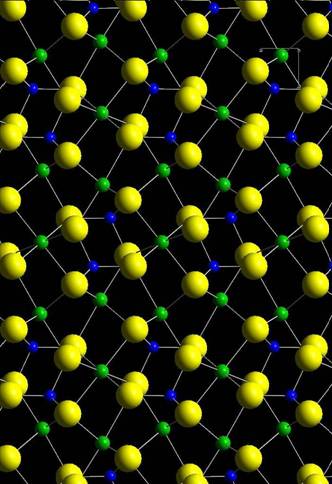 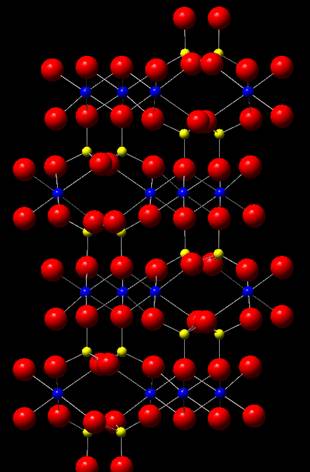 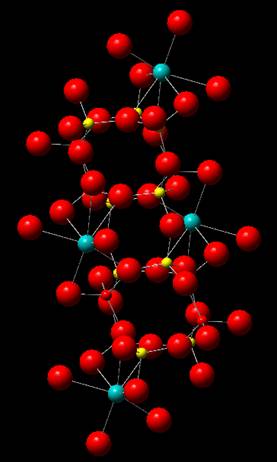 ΙΣΟΜΟΡΦΙΑ
Η αντικατάσταση ιόντων δημιουργεί ορυκτά με όμοια κρυσταλλική δομή καιδιαφορετική χημική σύσταση
Τα ορυκτά αυτά ονομάζονταιισόμορφα ορυκτά ή ισόμορφες παραμείξεις
Το φαινόμενο καλείται ισομορφία
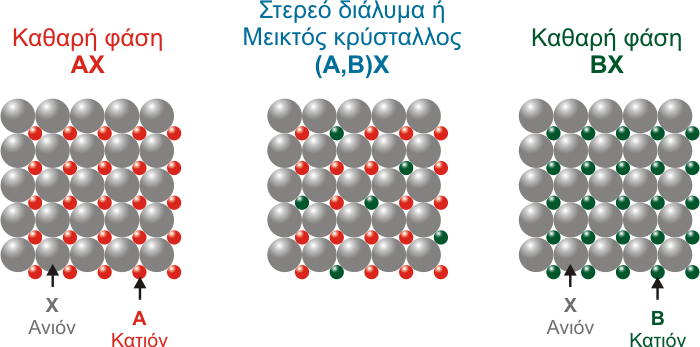 ΙΣΟΜΟΡΦΙΑ
Παράδειγμα: Ισόμορφη σειρά ολιβίνη 
Φορστερίτης  Mg2SiO4
Ολιβίνης        (Mg,Fe)2SiO4
Φαϋαλίτης     Fe2SiO4
Ακραία μέλη
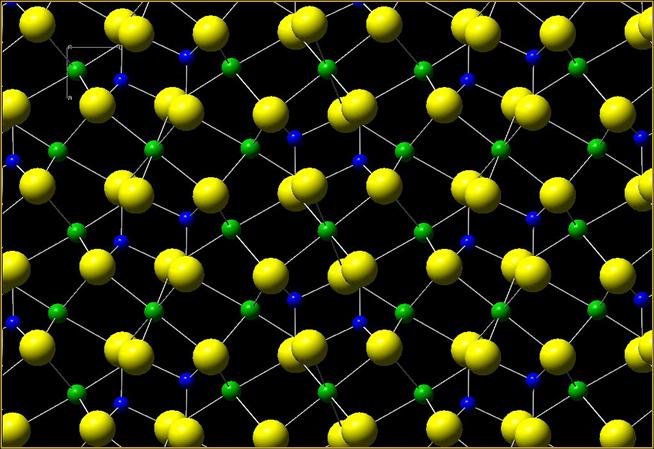 Mg,Fe
Si
O
Ολιβίνης
ΙΣΟΜΟΡΦΙΑ
Παράδειγμα: Ισόμορφη σειρά Πλαγιόκλαστων 
Αλβίτης
Ολιγόκλαστο
Ανδεσίνης
Λαβραδόριο
Βυτωβνίτης
Ανορθίτης
NaAlSi3O8
An10-30
An30-50
An50-70
An70-90
CaAl2Si2O8
Ακραίο μέλος
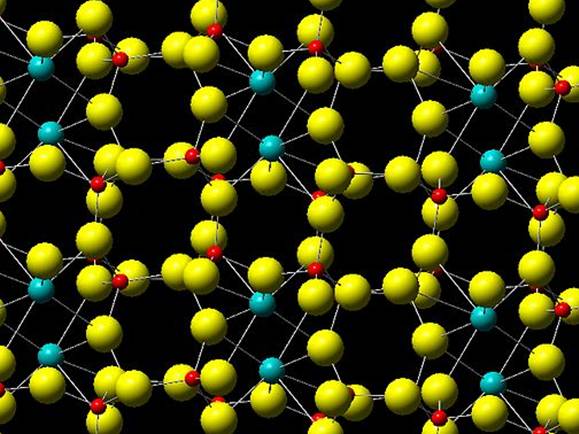 Na,Ca
Si,Al
O
Πλαγιόκλαστο
Ακραίο μέλος
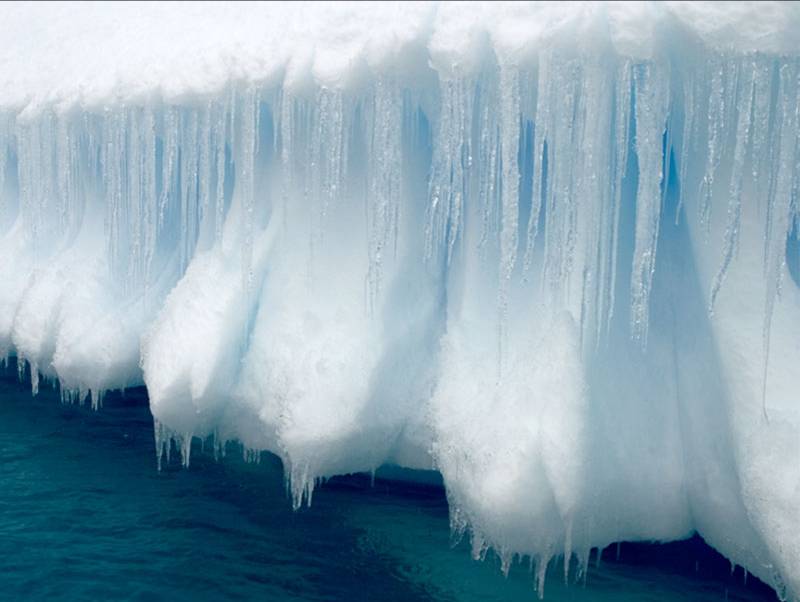 Ανταρκτική
ΠΟΛΥΜΟΡΦΙΑ
ΠΟΛΥΜΟΡΦΙΑ
Πολυμορφία ονομάζουμε το φαινόμενο κατά το οποίο ένα ορυκτό με συγκεκριμένη χημική σύσταση εμφανίζεται με περισσότερες κρυσταλλικές δομές 
Εάν οι δομές (μορφές) είναι δύο ονομάζεταιδιμορφία
Εάν οι δομές είναι πάνω από δύο ονομάζεταιπολυμορφία
ΔΙΜΟΡΦΙΑ
C		Γραφίτης (Εξαγωνικό)	- Διαμάντι (Κυβικό)
ZnS	Σφαλερίτης (Κυβικό) 	- Βουρτσίτης (Εξαγωνικό)
FeS2	Σιδηροπυρίτης (Κυβικό) 	- Μαρκασίτης (Ρομβικό)
CaCO3	Ασβεστίτης (Τριγωνικό) 	- Αραγωνίτης (Ρομβικό)
KAlSi3O8	Σανίδινο (Μονοκλινές) 	- Μικροκλινής (Τρικλινές)
ΔΙΜΟΡΦΙΑ
C		Γραφίτης (Εξαγωνικό)	- Διαμάντι (Κυβικό)
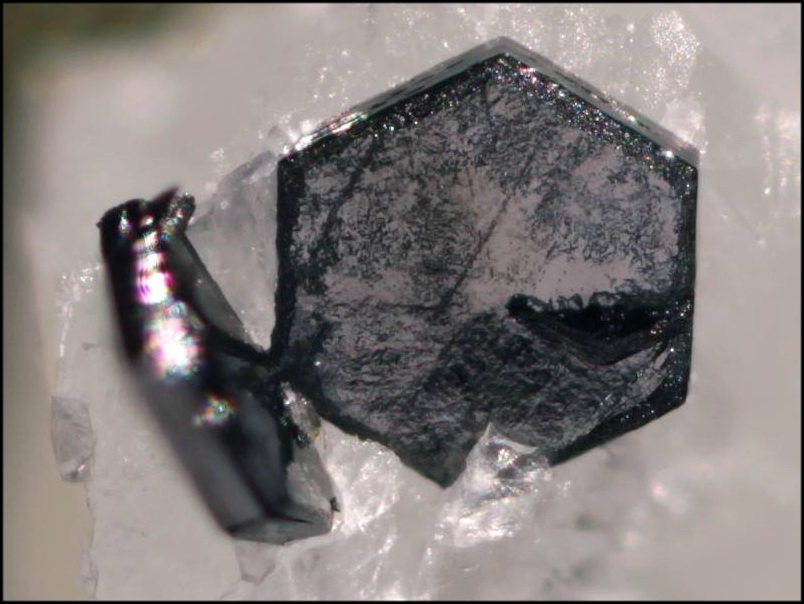 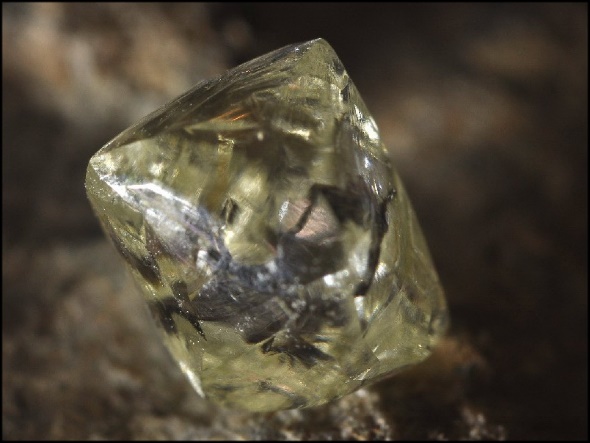 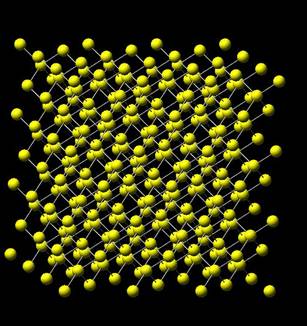 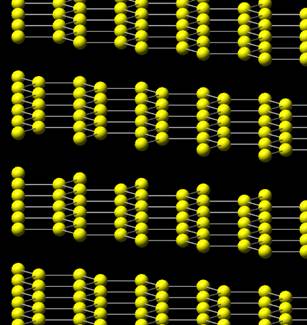 ΔΙΜΟΡΦΙΑ
CaCO3	Ασβεστίτης (Τριγωνικό) 	- Αραγωνίτης (Ρομβικό)
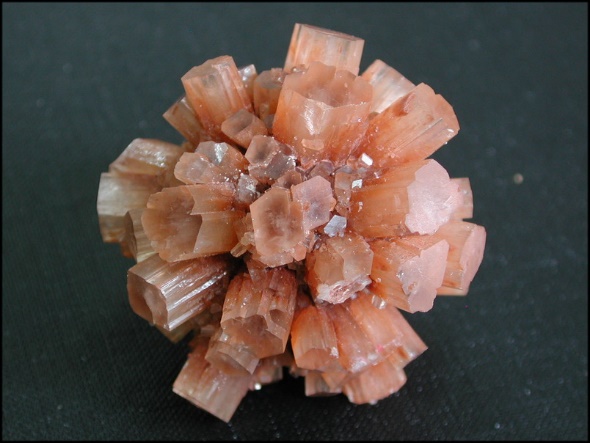 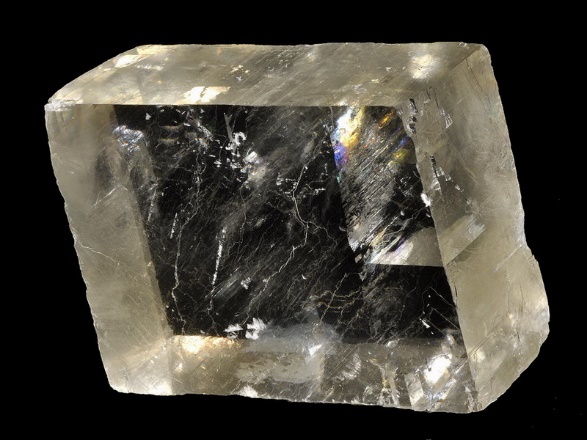 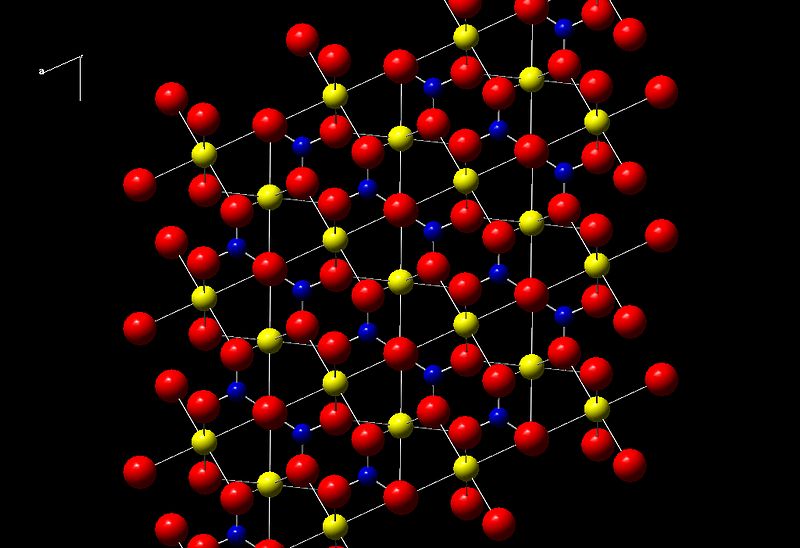 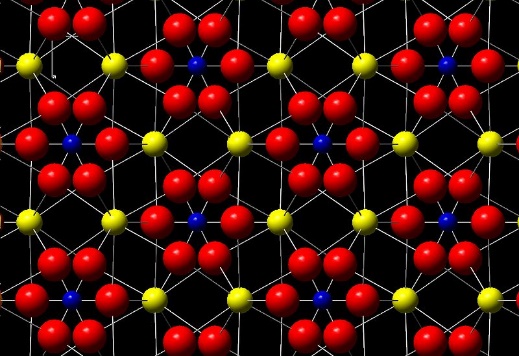 ΔΙΜΟΡΦΙΑ
ZnS	Σφαλερίτης (Κυβικό) 	- Βουρτσίτης (Εξαγωνικό)
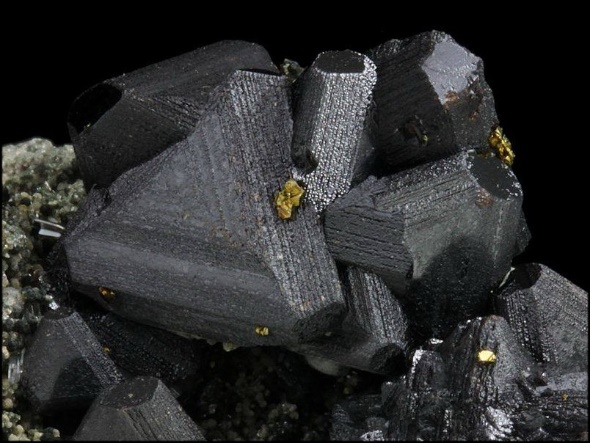 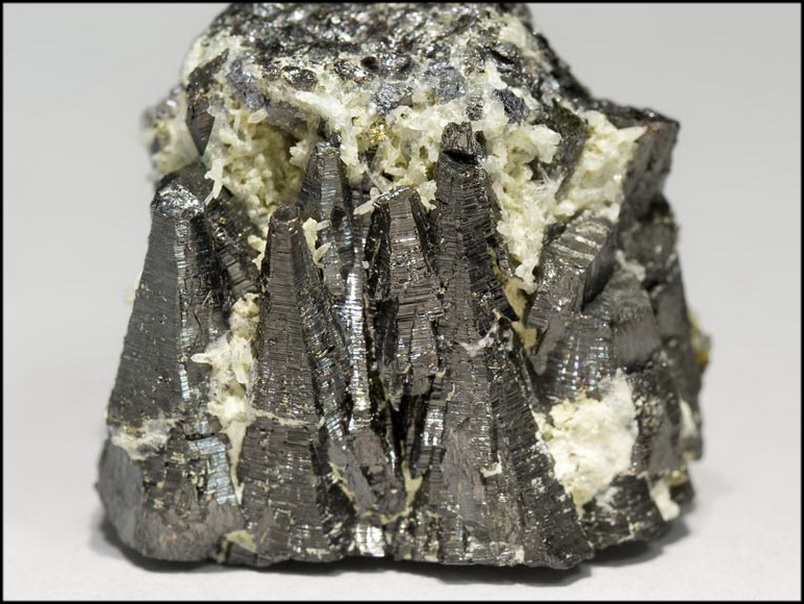 ΔΙΜΟΡΦΙΑ
FeS2	Σιδηροπυρίτης (Κυβικό) 	- Μαρκασίτης (Ρομβικό)
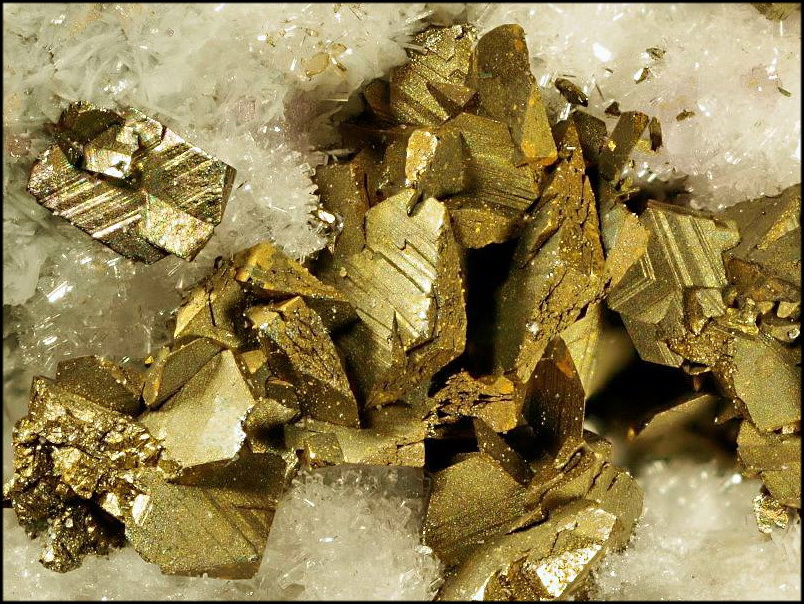 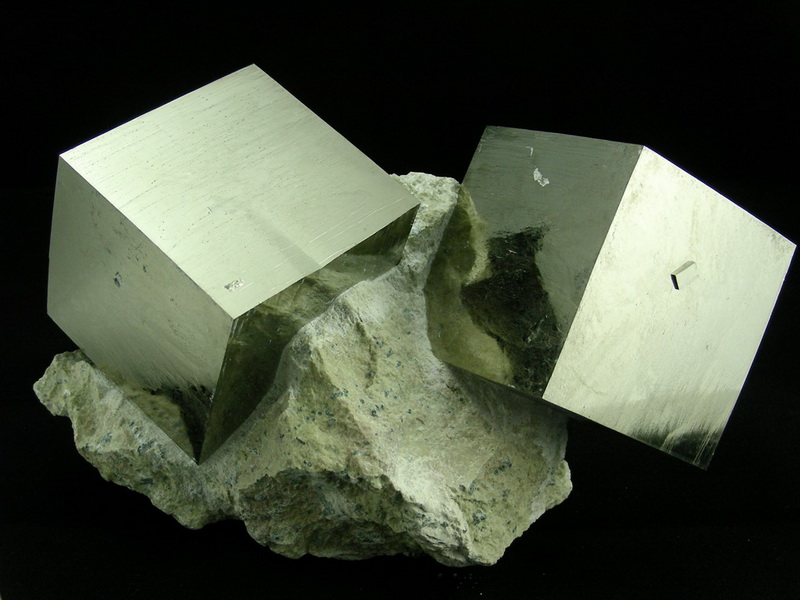 ΠΟΛΥΜΟΡΦΙΑ
TiO2	Ρουτίλιο	(Τετραγωνικό)	Ανατάσης 	(Τετραγωνικό)	Βρουκίτης 	(Ρομβικό)
Al2SiO5	Ανδαλουσίτης 	(Ρομβικό)	Σιλλιμανίτης 	(Ρομβικό)	Κυανίτης 	(Τρικλινές)
SiO2	α-χαλαζίας, β-χαλαζίας, 	α-τριδυμίτης, β-τριδυμίτης, 	α-χριστοβαλίτης, β-χριστοβαλίτης, 	κοεσίτης, στισοβίτης 
ΚAlSi3O8	Σανίδινο 	(Μονοκλινές)	Ορθόκλαστο 	(Μονοκλινές)	Μικροκλινής 	(Τρικλινές)
 Fe	Σίδηρος (α, β, γ, δ μορφές)
ΠΟΛΥΜΟΡΦΙΑ
TiO2	

1. Ρουτίλιο	(Τετραγωνικό)2. Ανατάσης 	(Τετραγωνικό)3. Βρουκίτης 	(Ρομβικό)
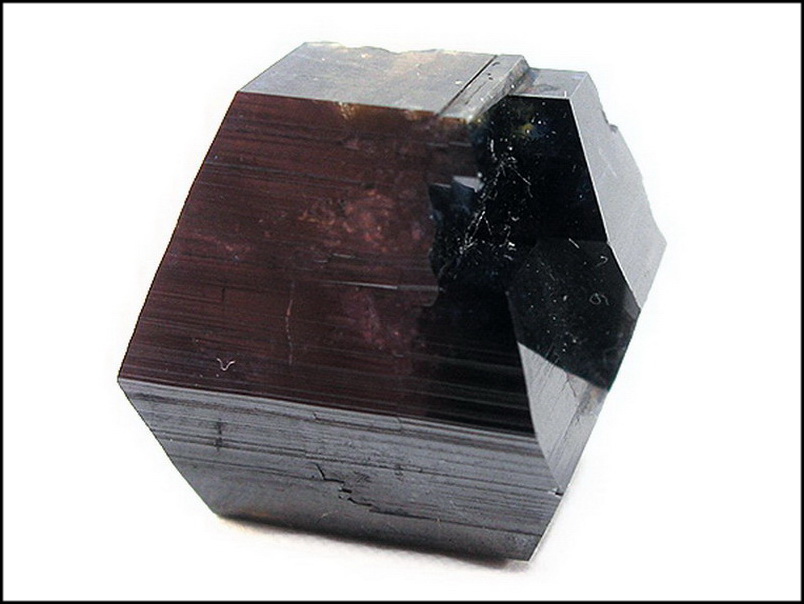 1
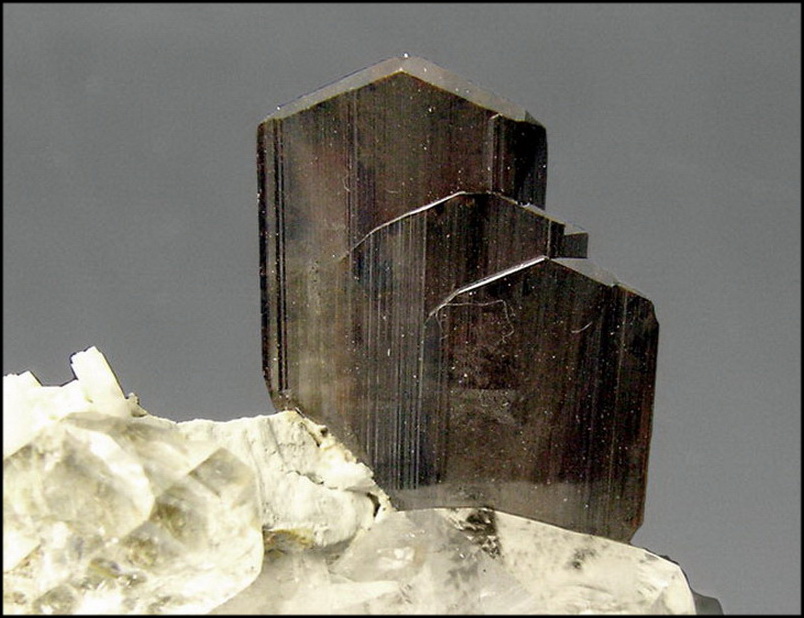 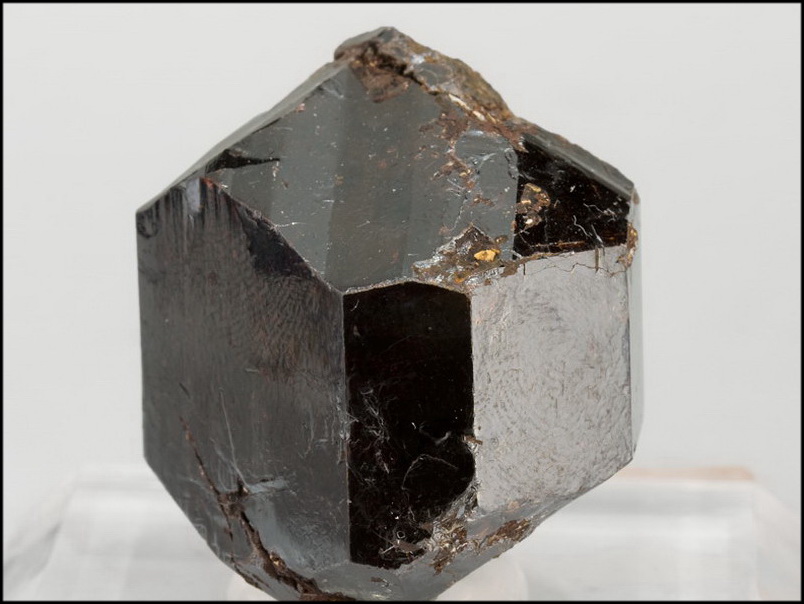 2
3
ΠΟΛΥΜΟΡΦΙΑ
Al2SiO5
	
1. Ανδαλουσίτης 	(Ρομβικό)2. Σιλλιμανίτης 	(Ρομβικό)3. Κυανίτης 	(Τρικλινές)
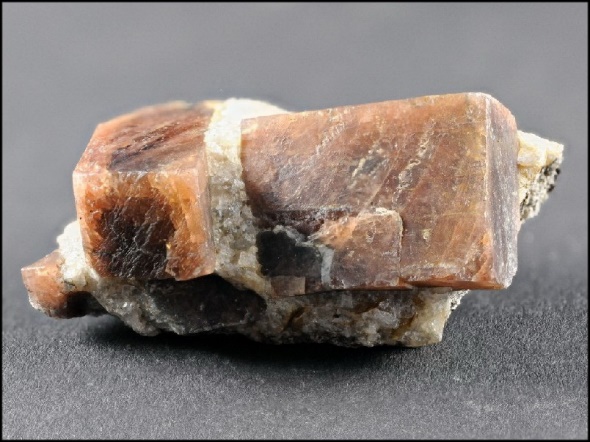 1
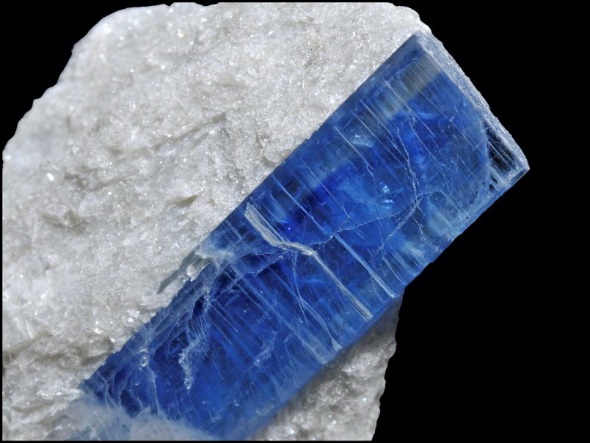 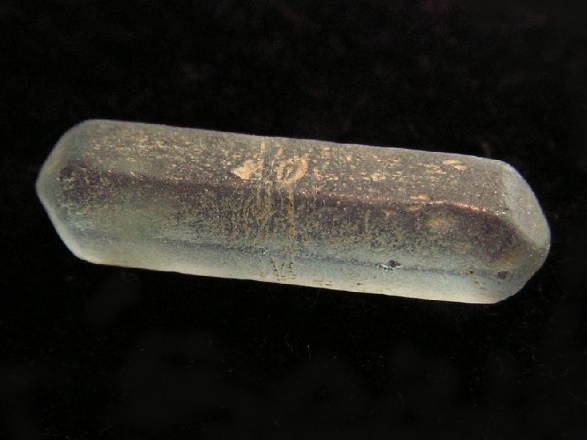 2
3
ΠΟΛΥΜΟΡΦΙΑ
ΚAlSi3O8	
1. Σανίδινο 	(Μονοκλινές)2. Ορθόκλαστο 	(Μονοκλινές)3. Μικροκλινής 	(Τρικλινές)
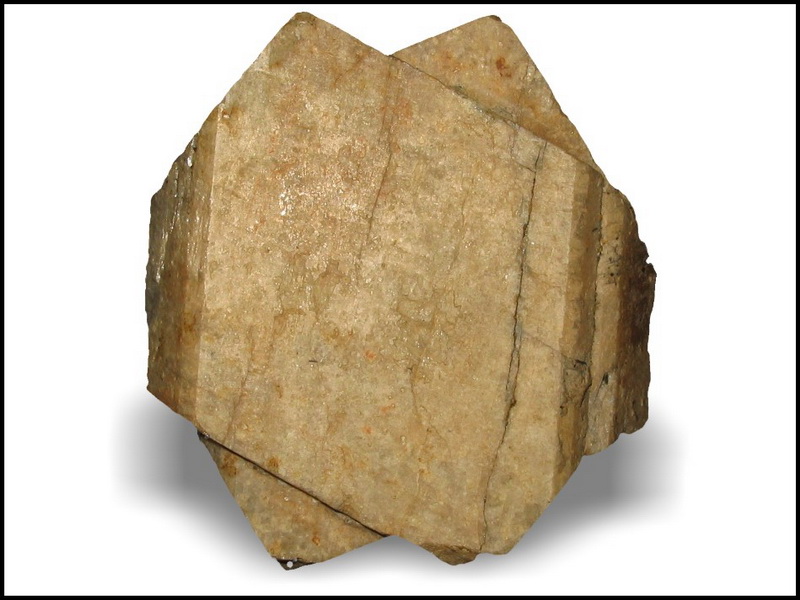 1
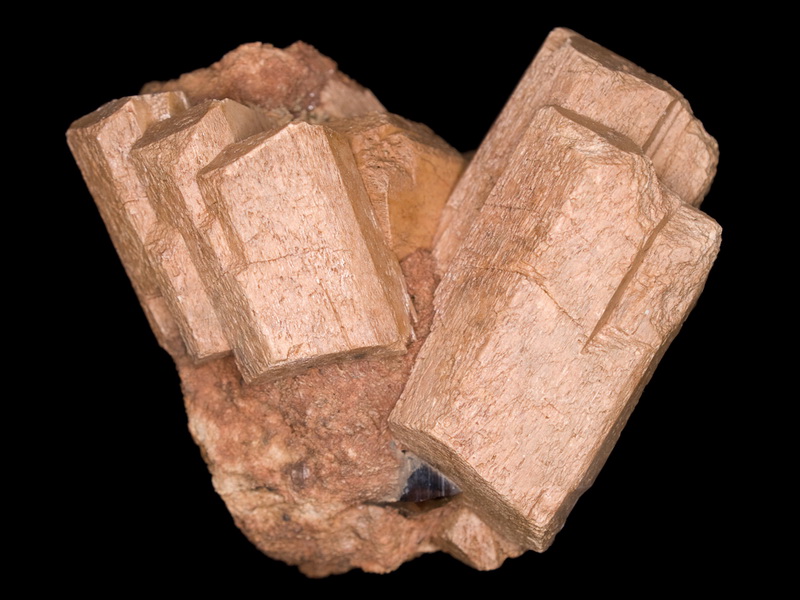 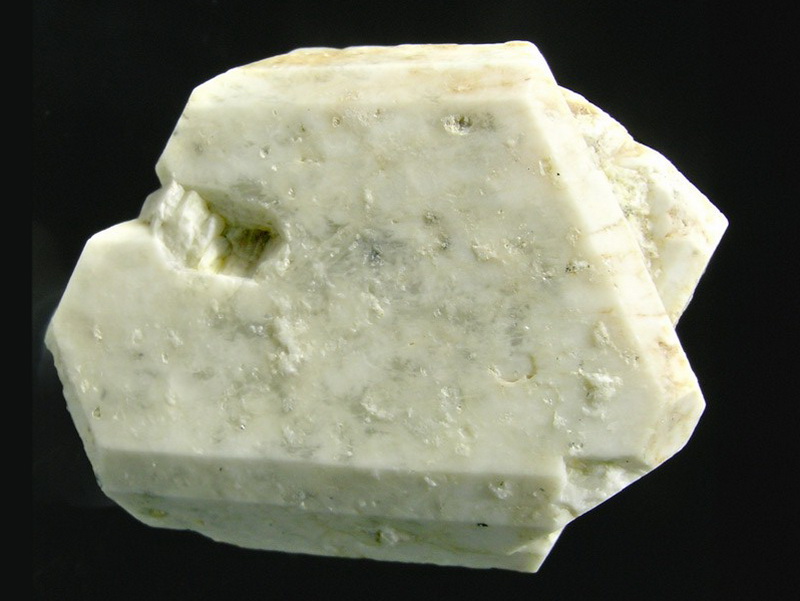 3
2
ΠΟΛΥΜΟΡΦΙΑ
Αιτία είναι οι μεταβολέςτης πίεσης και της θερμοκρασίας
Η κρυσταλλική δομή εξαρτάται από το μέγεθος των ιόντων
Το μέγεθος των ιόντων εξαρτάται από τηνΡ και Τ
ΠΟΛΥΜΟΡΦΙΑ
Αύξηση της Ρ συνεπάγεται μείωση του όγκου του ορυκτού
Σε κάποιο σημείο μία πιο συμπαγής δομή είναι σταθερή
Εκεί η κρυσταλλική δομή αλλάζει και σχηματίζεται ένα νέο ορυκτό
ΠΟΛΥΜΟΡΦΙΑ
Αύξηση της Τ συνεπάγεται μεγαλύτερη δόνηση των ιόντων και αύξηση του χώρου που καταλαμβάνουν
Σε κάποιο σημείο (πριν την τήξη) μία λιγότερο συμπαγής δομή είναι σταθερή
Εκεί η κρυσταλλική δομή αλλάζει και σχηματίζεται ένα νέο ορυκτό
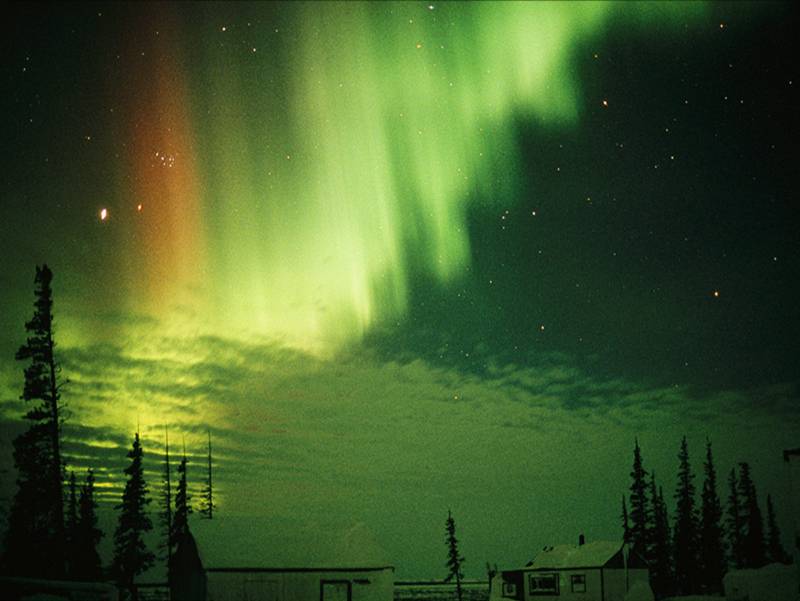 Βόρειο σέλας
ΜΗΧΑΝΙΣΜΟΙΠΟΛΥΜΟΡΦΙΑΣ
ΜΗΧΑΝΙΣΜΟΙ ΠΟΛΥΜΟΡΦΙΑΣ
Η σταθερότητα της κρυσταλλικής δομήςεξαρτάται από την ενέργειά της
Η σταθερότερη δομή σε συγκεκριμένη Ρ και Τ είναι αυτή με τη μικρότερη ενέργεια
Οι μηχανισμοί μετατροπής ενός ορυκτού σε κάποιο πολύμορφο είναι:
Αναδόμησης (Reconstructive)
Μετατόπισης (Displacive)
Tάξης - αταξίας (Order - disorder)
Μετατροπή αναδόμησης
Αναδιάταξη δομικών μονάδων σε διαφορετικό τύπο πλέγματος 
Σπάσιμο χημικών δεσμών 
Μεγάλη ενέργεια στη Ρ και Τ μετατροπής
Αργή μετατροπή - μη αναστρέψιμη
Μετασταθείς δομές
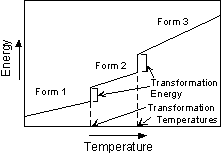 Μετατροπή αναδόμησης
Παράδειγμα: C 
Διαμάντι (κυβικό) 	Γραφίτης (εξαγωνικό)
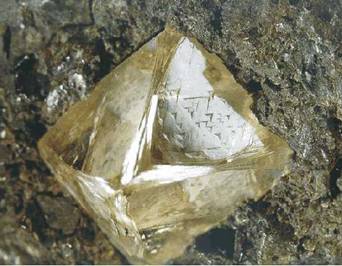 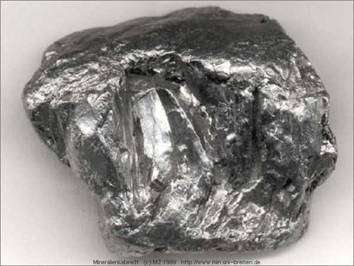 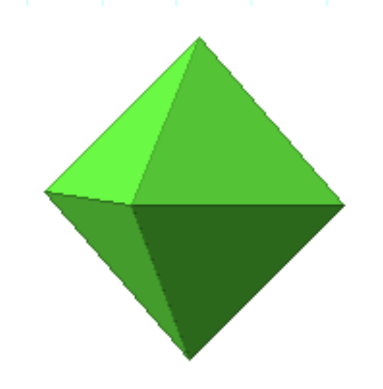 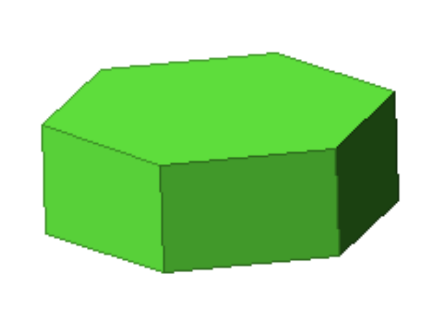 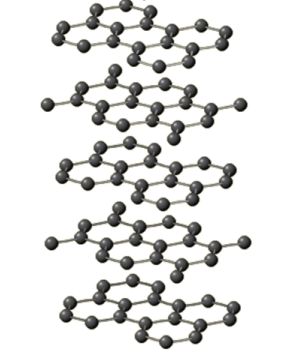 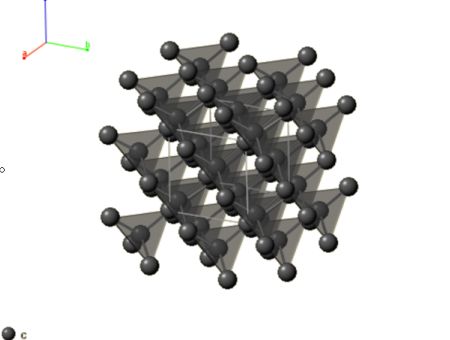 Μετατροπή αναδόμησης
Παράδειγμα: C, Διαμάντι (κυβικό) - Γραφίτης (εξαγωνικό) 
Ο άνθρακας C σχηματίζει δύο δίμορφα ορυκτά  
Σε ψηλές Ρ είναι σταθερό το διαμάντι (κυβικό)
Σε χαμηλές Ρ-Τ είναι σταθερός ο γραφίτης (εξαγωνικό)
Η μετατροπή είναι αναδομήσεως
Το διαμάντι είναι το σκληρότερο ορυκτό (10)ο γραφίτης είναι μαλακός (1-2)
Το διαμάντι είναι μετασταθής δομή
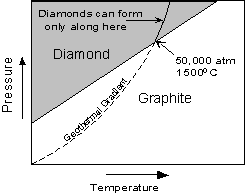 Μετατροπή αναδόμησης
Παράδειγμα: CaCO3 
Ασβεστίτης (τριγωνικό) 	Αραγωνίτης (ρομβικό)
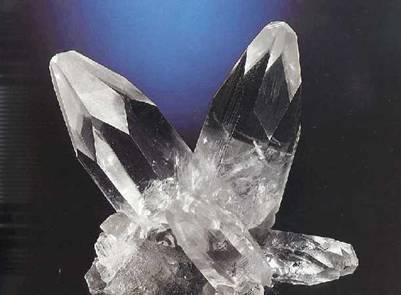 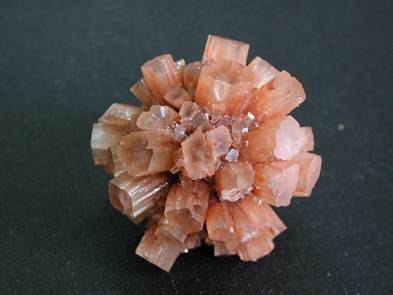 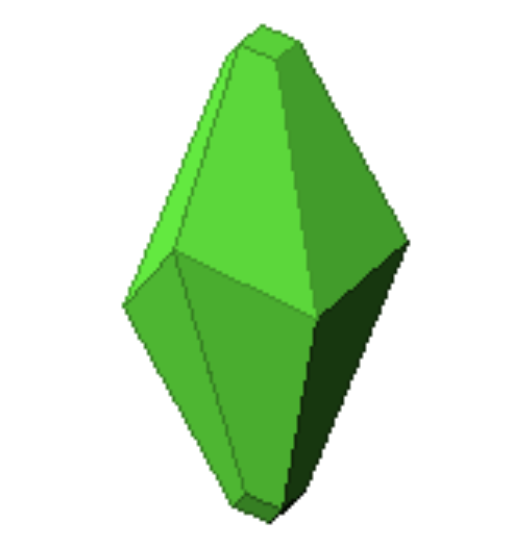 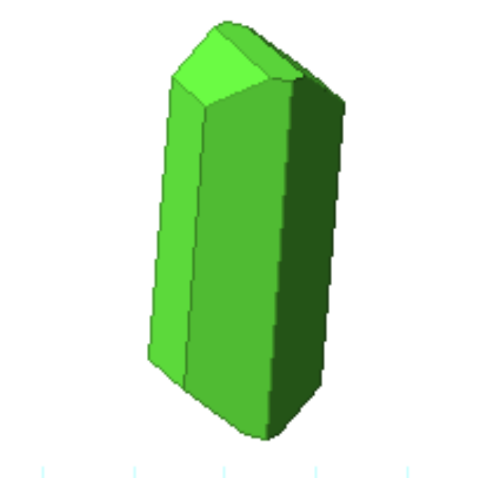 Μετατροπή αναδόμησης
Παράδειγμα: CaCO3 Ασβεστίτης (τριγωνικό) - Αραγωνίτης (ρομβικό) 
Το CaCO3 σχηματίζει δύο δίμορφα ορυκτά  
Ασβεστίτης (τριγωνικό): χαμηλές Ρ 
Αραγωνίτης (ρομβικό): ψηλές Ρ 
Η μετατροπή είναι αναδομήσεως
Υπάρχουν μετασταθείς δομές
Μετατροπή αναδόμησης
Παράδειγμα: Al2SiO5 
Ανδαλουσίτης (ρομβικό) 	
Σιλλιμανίτης (ρομβικό) 
Κυανίτης (τρικλινές)
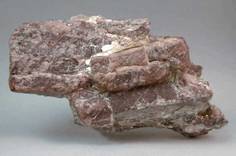 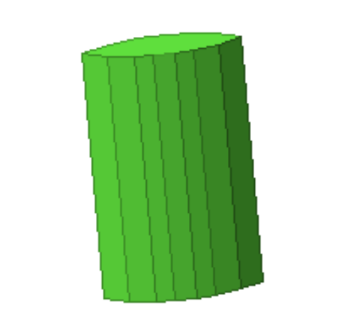 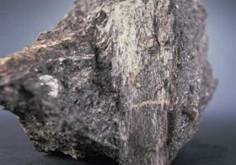 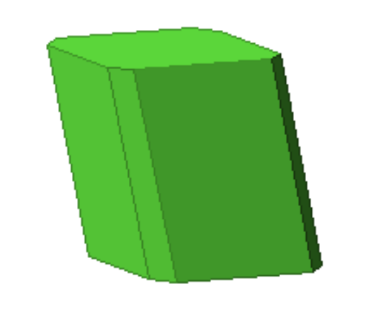 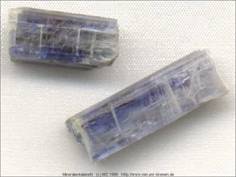 Μετατροπή αναδόμησης
Παράδειγμα: Al2SiO5 Ανδαλουσίτης (ρομβικό), Σιλλιμανίτης (ρομβικό), Κυανίτης (τρικλινές)
Το Al2SiO5 σχηματίζει τρία πολύμορφα ορυκτά  
Κυανίτης (τρικλινές): ψηλές Ρ
Σιλλιμανίτης (ρομβικό): ψηλές Τ
Ανδαλουσίτης (ρομβικό): χαμηλές Ρ-Τ
Η μετατροπή είναι αναδομήσεως
Τα ορυκτά είναι μετασταθή
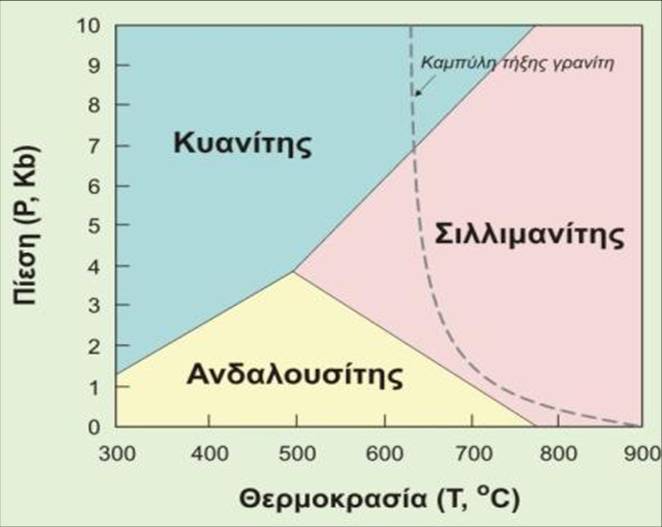 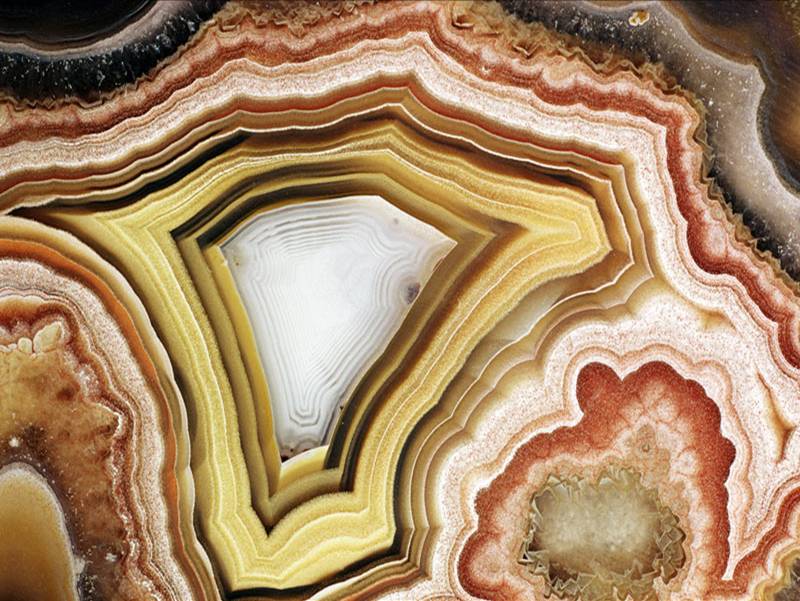 Αχάτης
Μετατροπή μετατόπισης
Μικρή εσωτερική αλλαγή δομικών μονάδωνΜικρή επαναδιευθέτηση των γωνιών των δεσμώνΗ δομή σχεδόν παραμένει ίδια
Δεν σπάνε δεσμοί
Μικρή ενέργεια στη Ρ και Τ μετατροπής
Στιγμιαία μετατροπή - αναστρέψιμη
Δεν υπάρχουνμετασταθείς δομές
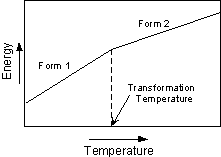 Μετατροπή μετατόπισης
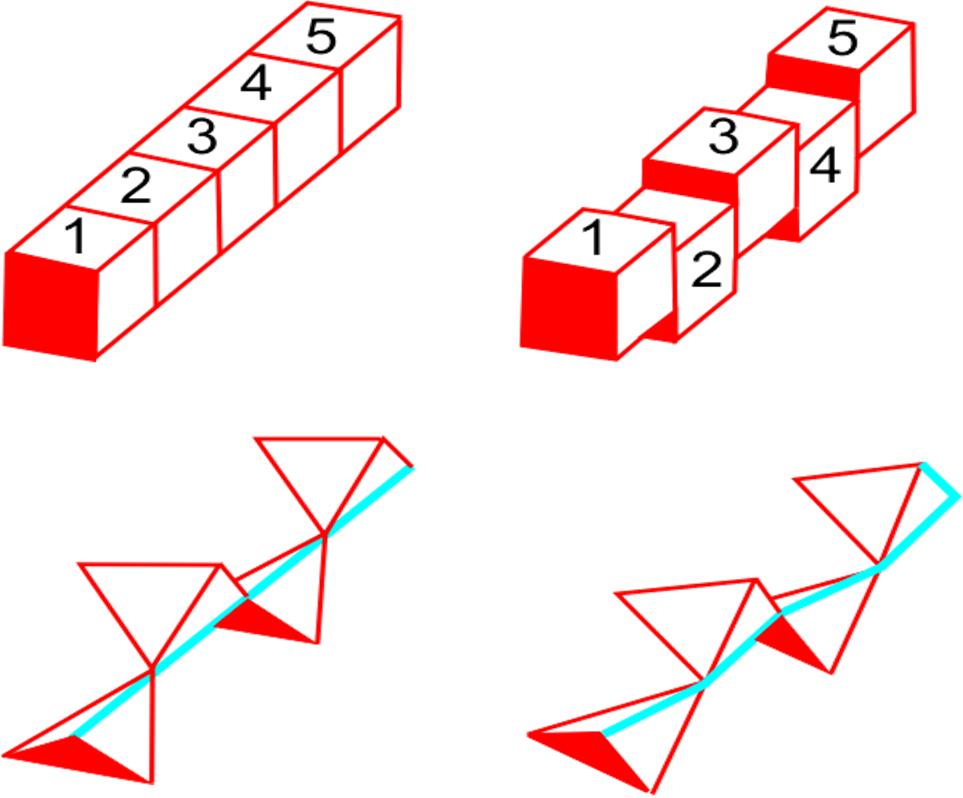 Μετατροπή μετατόπισης
Παράδειγμα: SiO2 
α-Χαλαζίας (τριγωνικό) β-Χαλαζίας (εξαγωνικό) 	
α-Τριδυμίτης (τρικλινές) β-Τριδυμίτης (εξαγωνικό)  
α-Χριστοβαλίτης (τετραγωνικό) β-Χριστοβαλίτης (κυβικό) 
Κοεσίτης (μονοκλινές)
Στισοβίτης (τετραγωνικό)
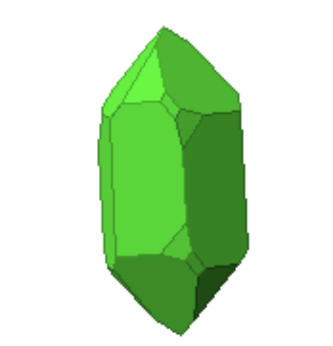 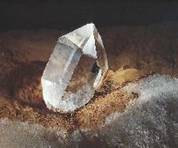 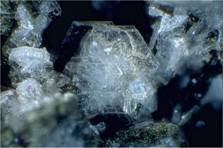 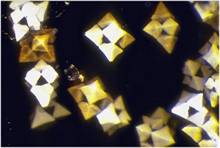 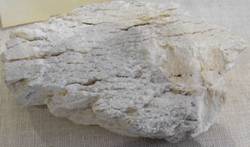 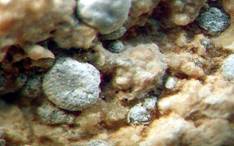 Μετατροπή μετατόπισης
Παράδειγμα: SiO2
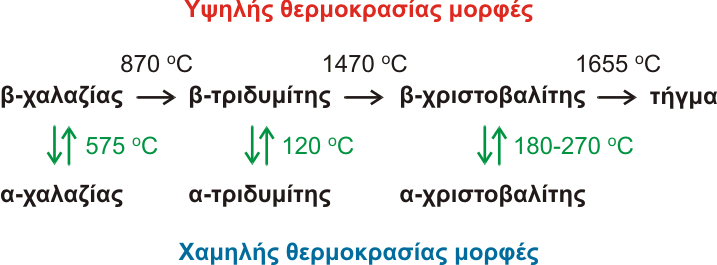 Αναδόμησης
Μετατόπισης
Μετατροπή μετατόπισης
Παράδειγμα: SiO2
α-Χαλαζίας
β-Χαλαζίας (δεν υπάρχει)
Τριδυμίτης (μετασταθής)
Χριστοβαλίτης (μετασταθής)
Κοεσίτης (μετασταθής)
Στισοβίτης (μετασταθής)
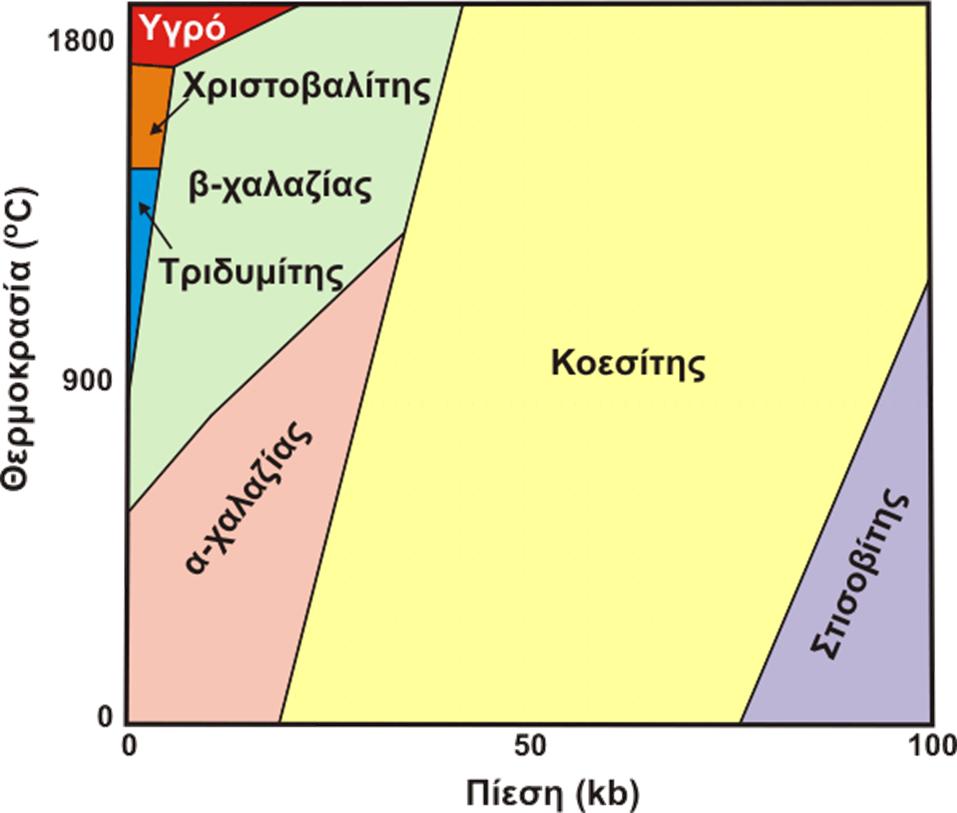 Αναδόμησης
Αναδόμησης
Μετατόπισης
Αναδόμησης
Αναδόμησης
Μετατροπή μετατόπισης
Παράδειγμα: SiO2
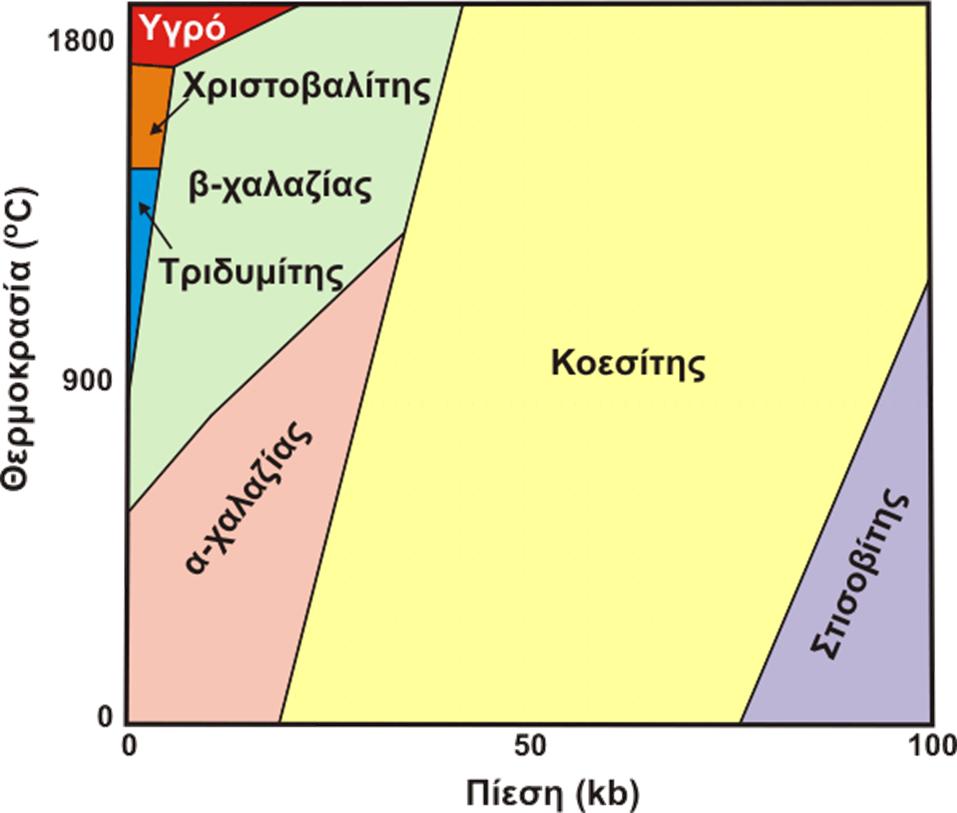 D=2.27
D=2.30
D=2.62
D=2.93
D=4.35
Μετατροπή μετατόπισης
Παράδειγμα: SiO2
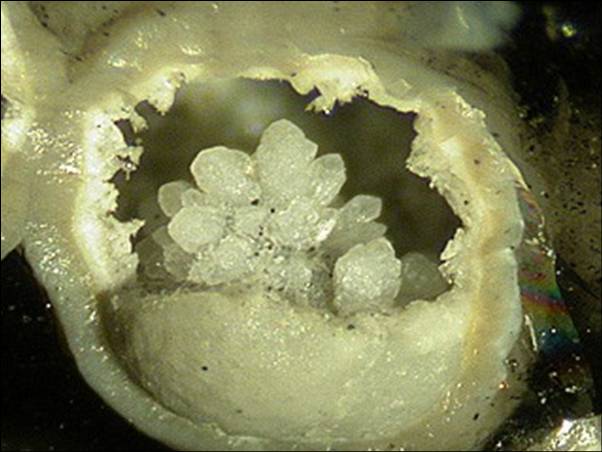 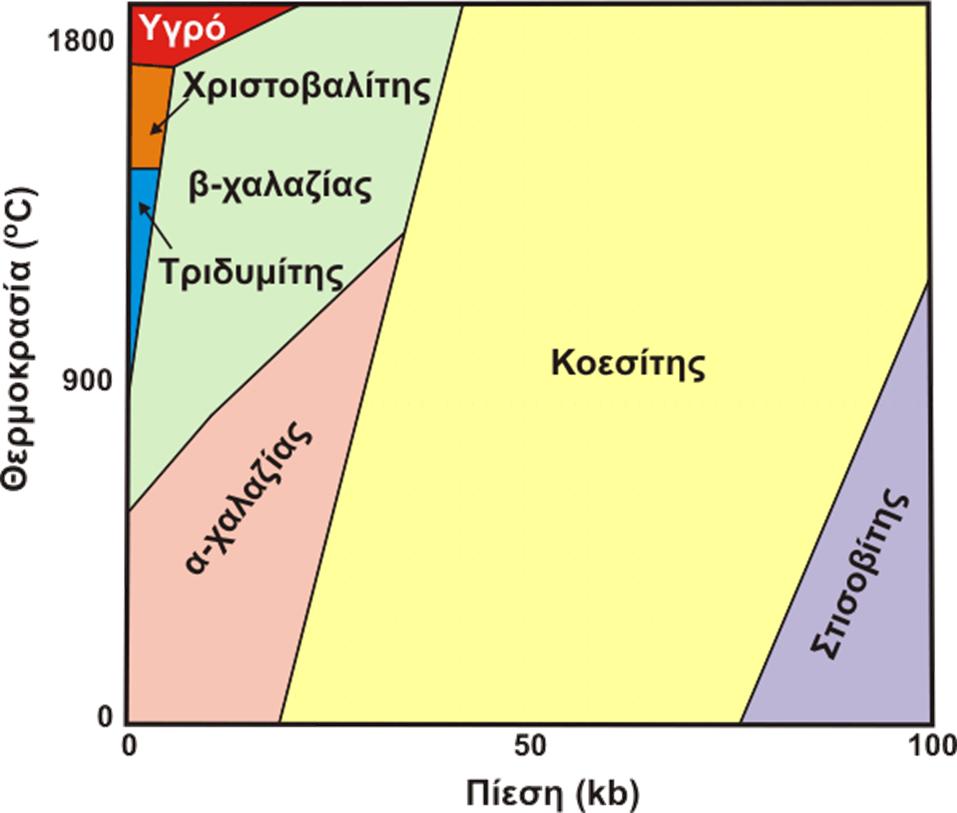 Χριστοβαλίτης
Υψηλή ΤΗφαιστειακά πετρώματα
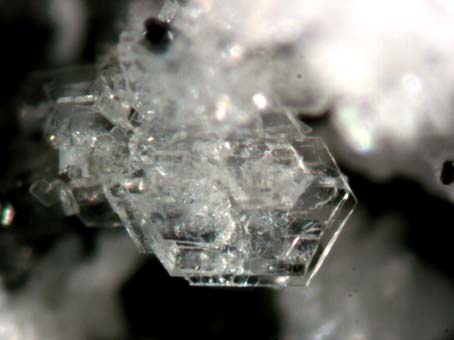 Τριδυμίτης
Μετατροπή μετατόπισης
Παράδειγμα: SiO2
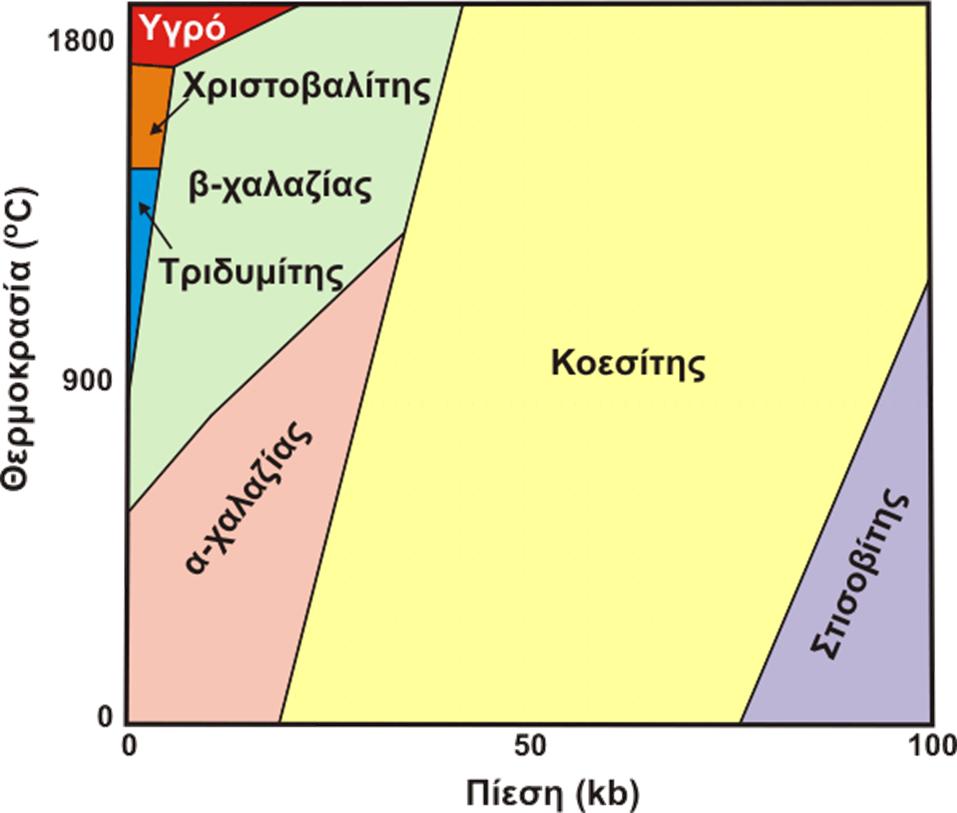 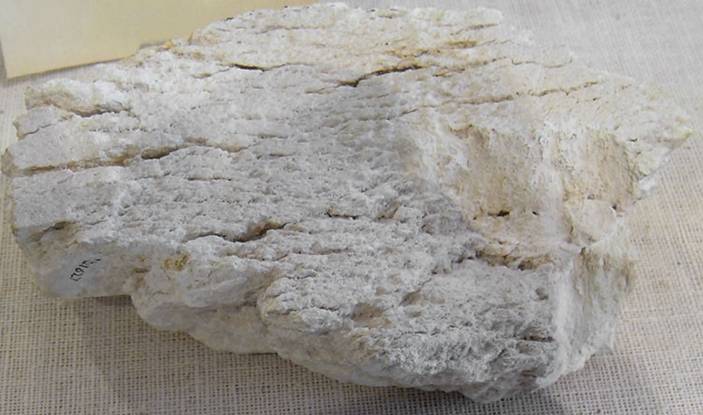 Κοεσίτης
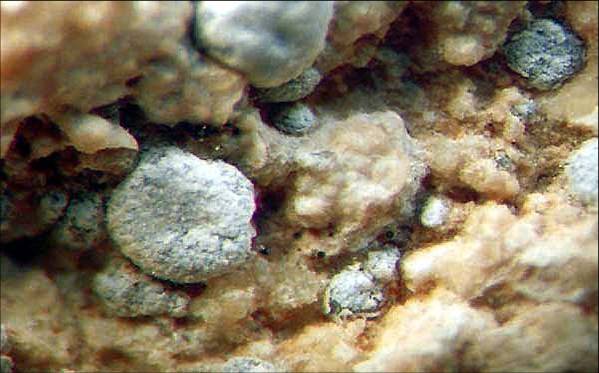 Υψηλή ΡΠρόσκρουση μετεωριτών
Στισοβίτης
Μετατροπή μετατόπισης
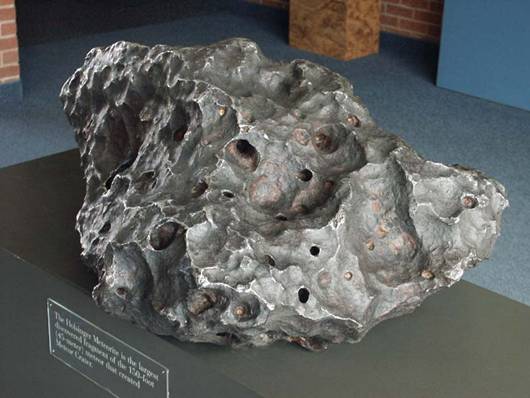 Παράδειγμα: SiO2
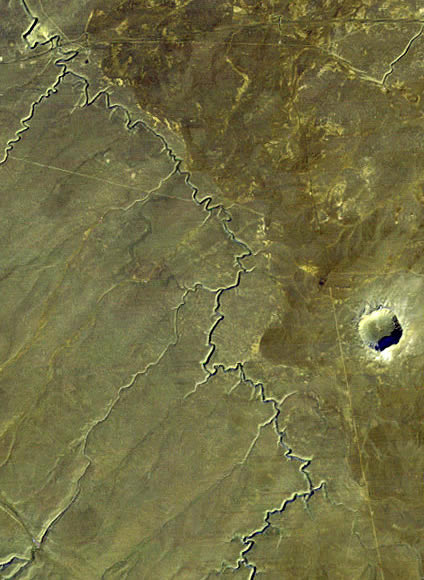 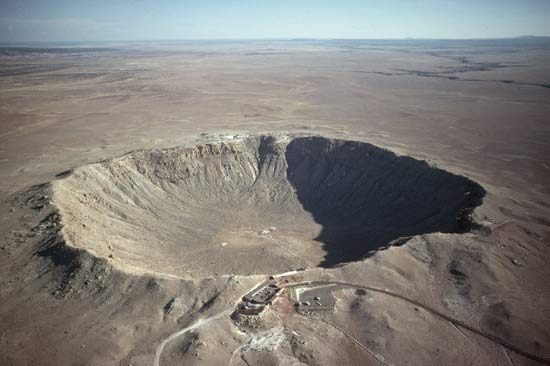 Meteor craterΑριζόνα, ΗΠΑ
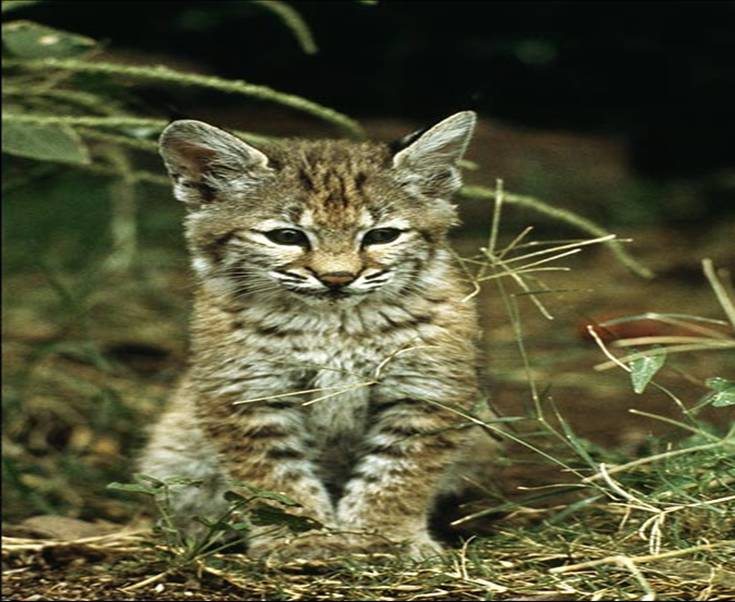 Μετατροπή τάξης - αταξίας
Οφείλεται στην ταξινομημένη ή μη ταξινομημένηδιάταξη των ατόμων
Τέλεια αταξία Κατανομή των δομικών μονάδων τυχαία (δεν υπάρχει προτίμηση για κάποια θέση στη δομή)
Τέλεια τάξηΚατανομή των δομικών μονάδων σε συγκεκριμένες θέσεις της δομής
Μερική τάξη (αταξία) Ενδιάμεσες καταστάσεις
Μετατροπή τάξης - αταξίας
Ο βαθμός αταξίας μειώνεται σταδιακά με την Τ
Τέλεια αταξία:	Ψηλή Τ
Τέλεια τάξη:	Χαμηλή Τ
Δεν υπάρχει συγκεκριμένη Τ μετατροπής
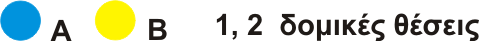 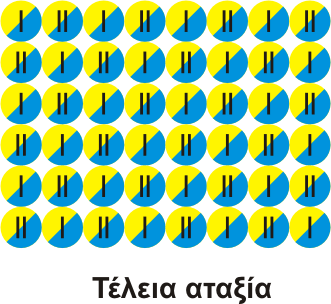 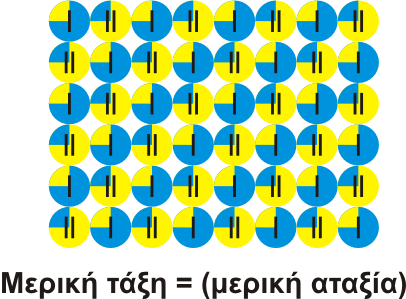 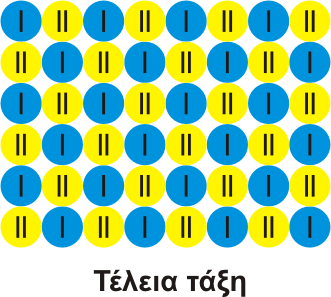 Μετατροπή τάξης - αταξίας
Παράδειγμα: KAlSi3O8 
Σανίδινο (μονοκλινές) 
Ορθόκλαστο (μονοκλινές) 
Μικροκλινής (τρικλινές)
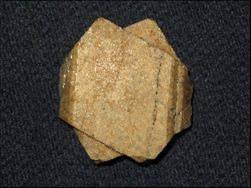 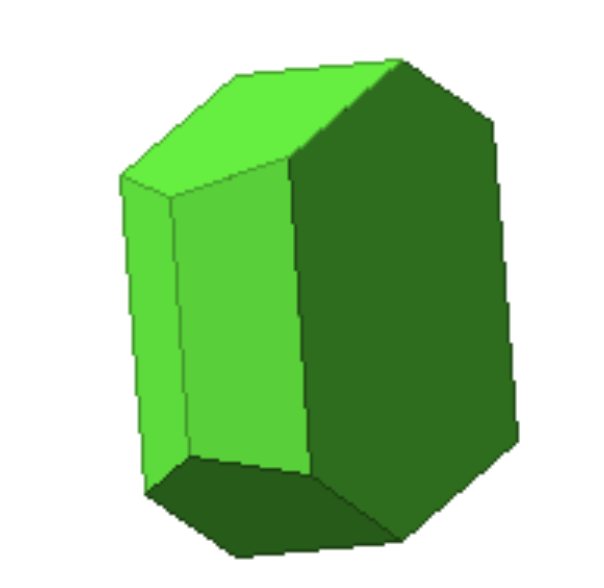 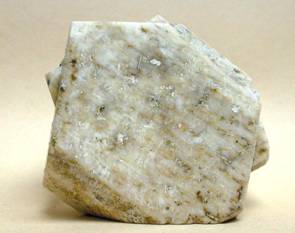 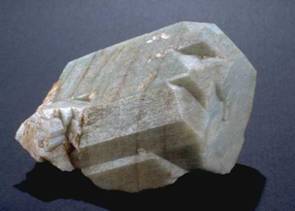 Μετατροπή τάξης - αταξίας
Παράδειγμα: KAlSi3O8 Σανίδινο (μονοκλινές), Ορθόκλαστο (μονοκλινές), Μικροκλινής (τρικλινές)
Το KAlSi3O8 σχηματίζει τρία πολύμορφα ορυκτά  
Σανίδινο (μονοκλινές): 	ψηλές Τ	ηφαιστειακά
Ορθόκλαστο (μονοκλινές): 	ενδιάμεσες Τ	πλουτωνικά
Μικροκλινής (τρικλινές): 	χαμηλές Τ	πλουτωνικά
Δεν υπάρχει συγκεκριμένη Τ μετατροπής
Γρήγορη ψύξη - μετασταθή
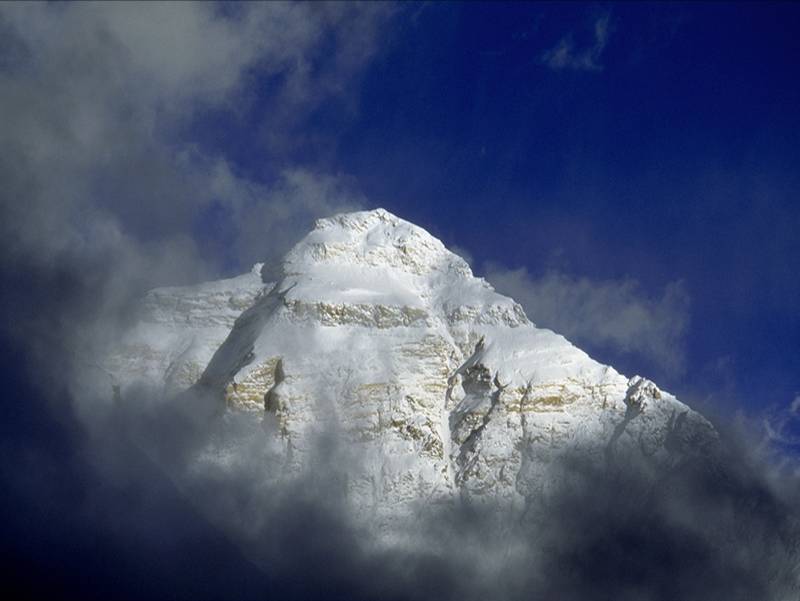 Έβερεστ
ΠΟΛΥΤΥΠΙΑ
ΠΟΛΥΤΥΠΙΑ
Η πολυτυπία είναι μια ειδική περίπτωση της πολυμορφίας
Συναντάται σε ορυκτά που αποτελούνται από επάλληλες στιβάδες απολύτως όμοιες μεταξύ τους ως προς τη διάταξη των ατόμων σε κάθε μια από αυτές
ΓραφίτηςΒουρτσίτης Μαρμαρυγίες
ΠΟΛΥΤΥΠΙΑ
Οι πολύτυποι διαφέρουν μόνο στον τρόπο της τοποθέτησης των επαλλήλων στιβάδων
Οι διαστάσεις της κυψελίδας παράλληλα στις στιβάδες είναι όμοιες στους δύο ή περισσότερους πολύτυπους
Η διαφορά βρίσκεται στη διάσταση παράλληλα στην οποία γίνεται η επισώρευση (είναι πολλαπλάσια ή υποπολλαπλάσια της αρχικής)
ΠΟΛΥΤΥΠΙΑ ΣΤΟ ΓΡΑΦΙΤΗ
Η δομή του γραφίτη αποτελείται από επάλληλα στρώματα ατόμων C που βρίσκονται στις κορυφές εξαγώνων 
Στην κανονική δομή το υπερκείμενο στρώμα προβάλλεται ακριβώς πάνω στο υποκείμενο, ώστε να υπάρχει απόλυτη σύμπτωση των ατόμων του C
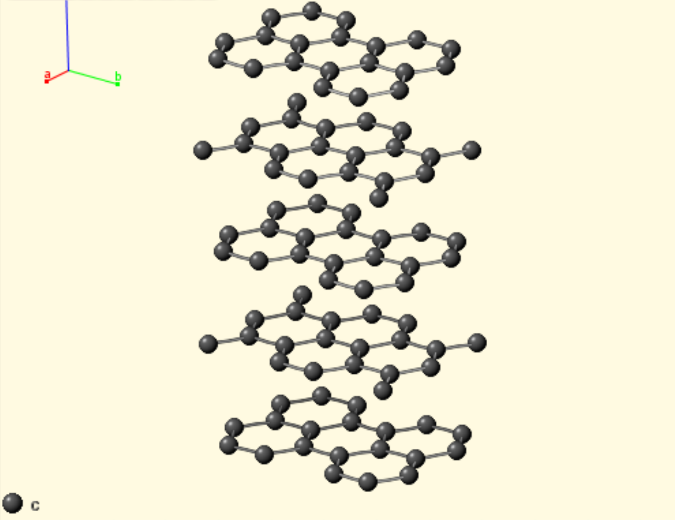 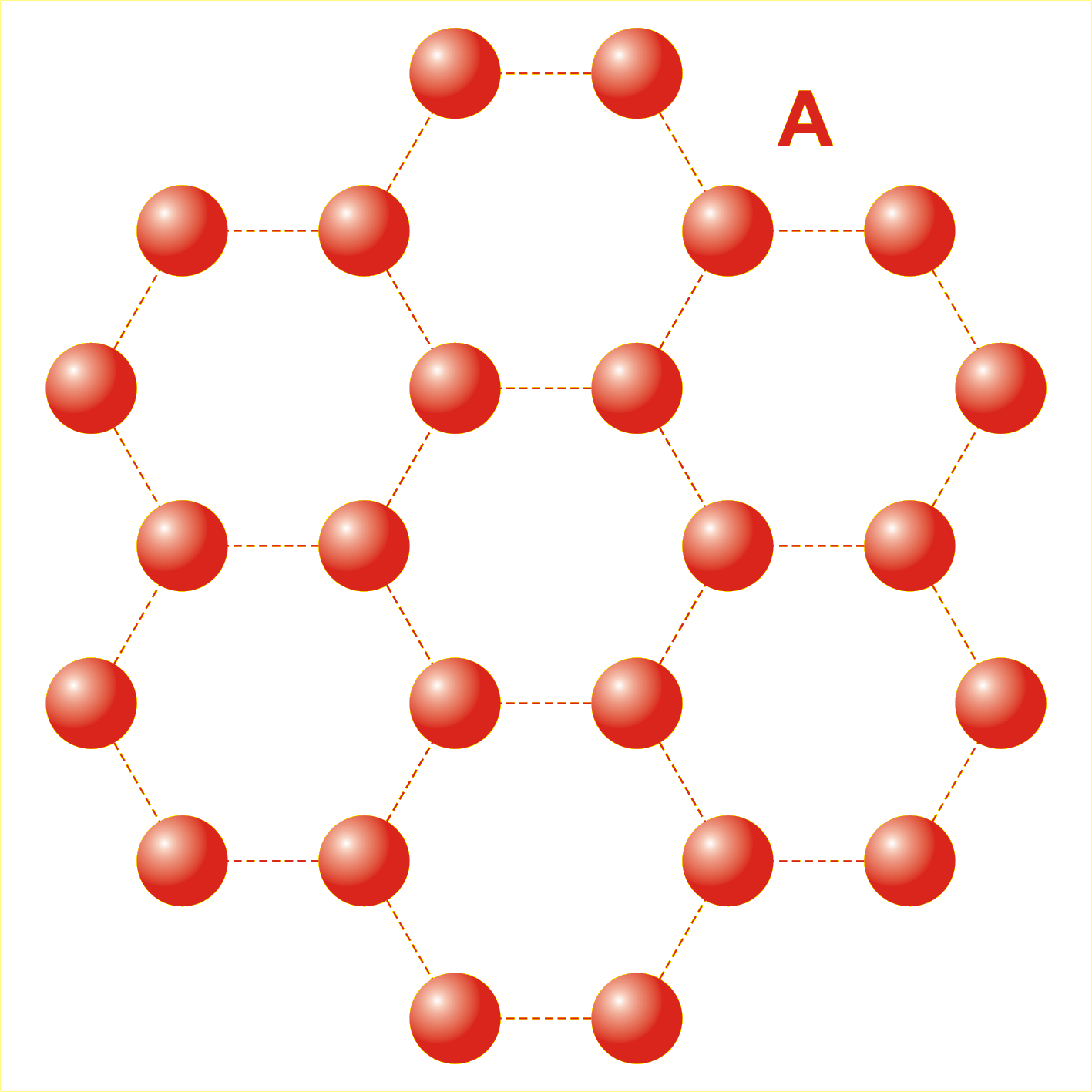 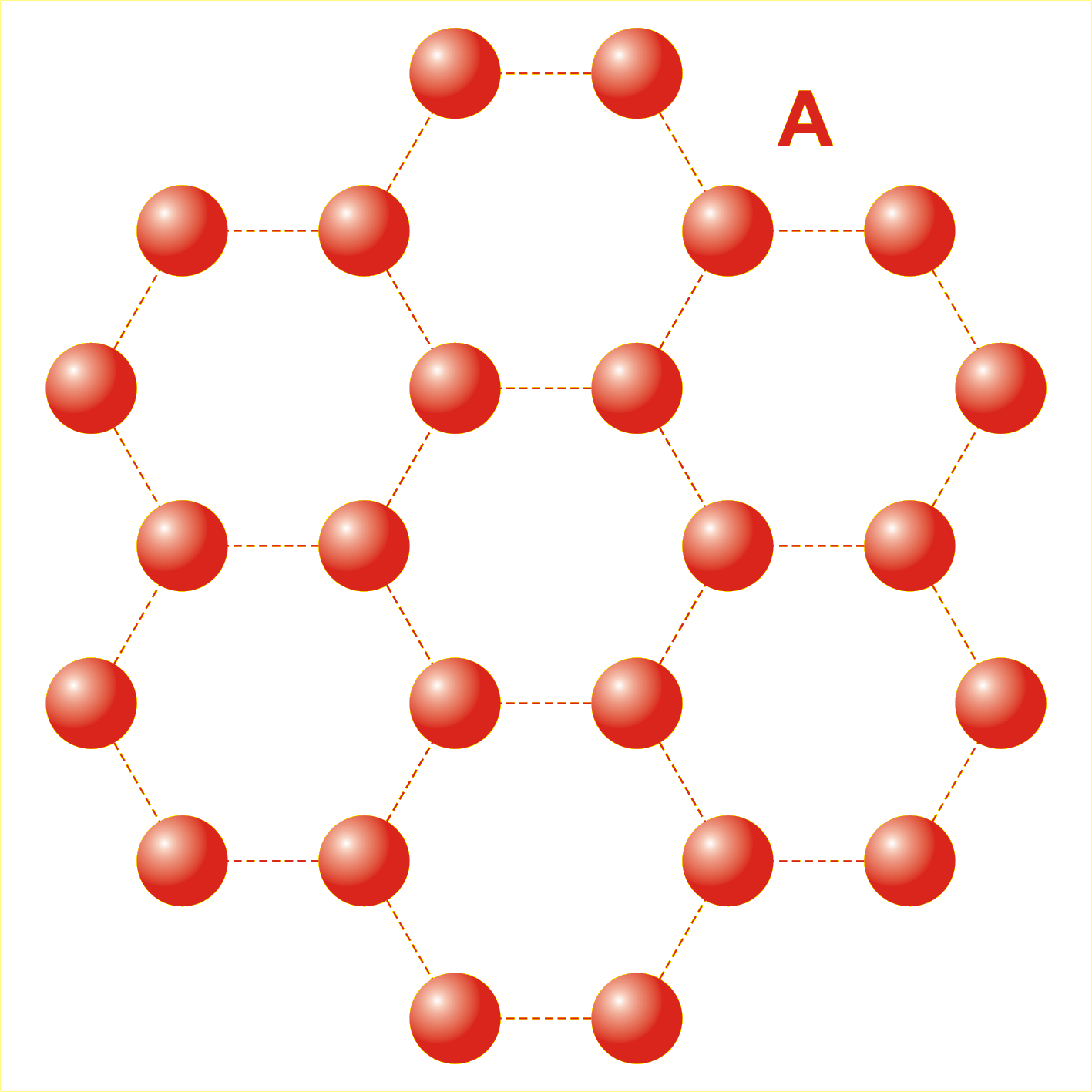 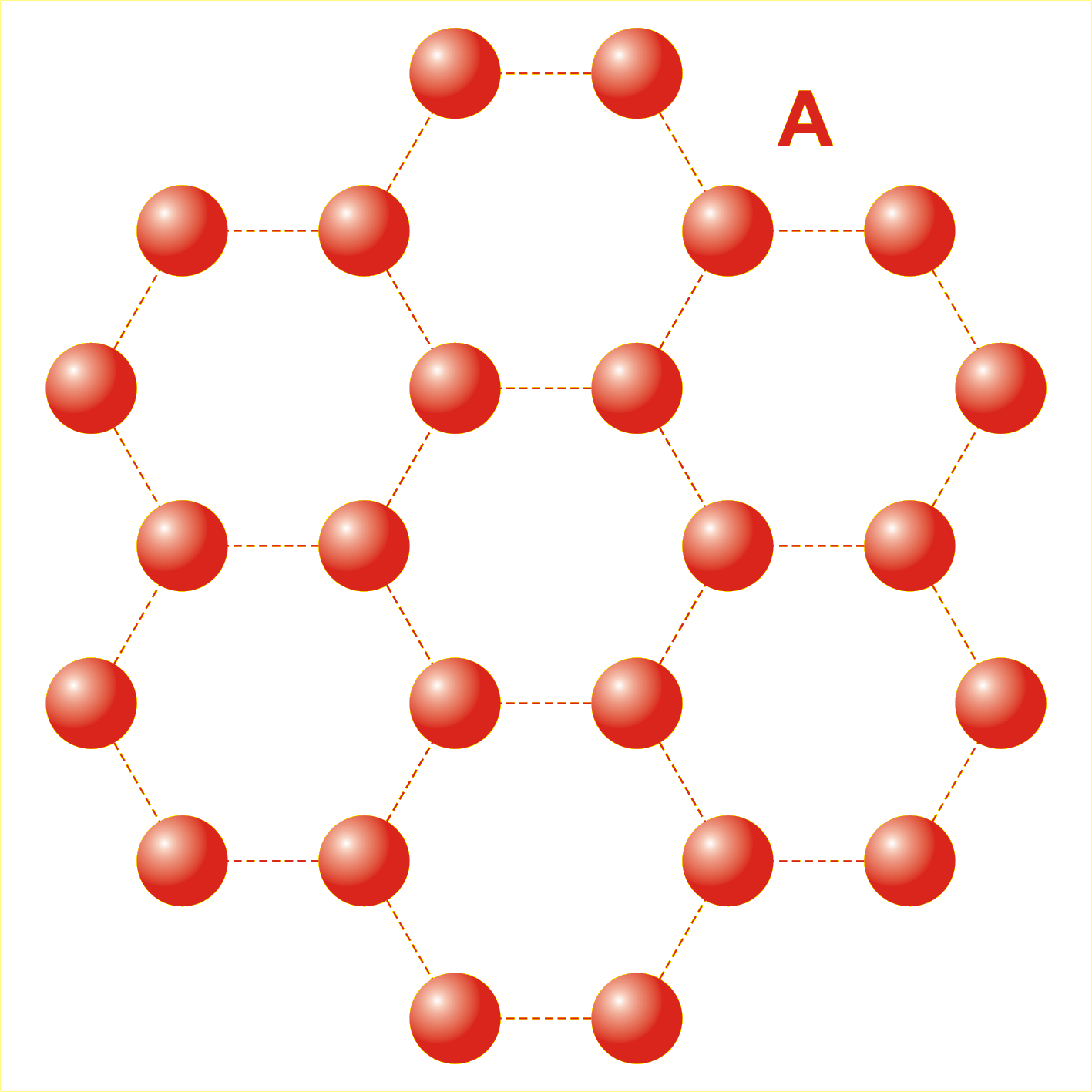 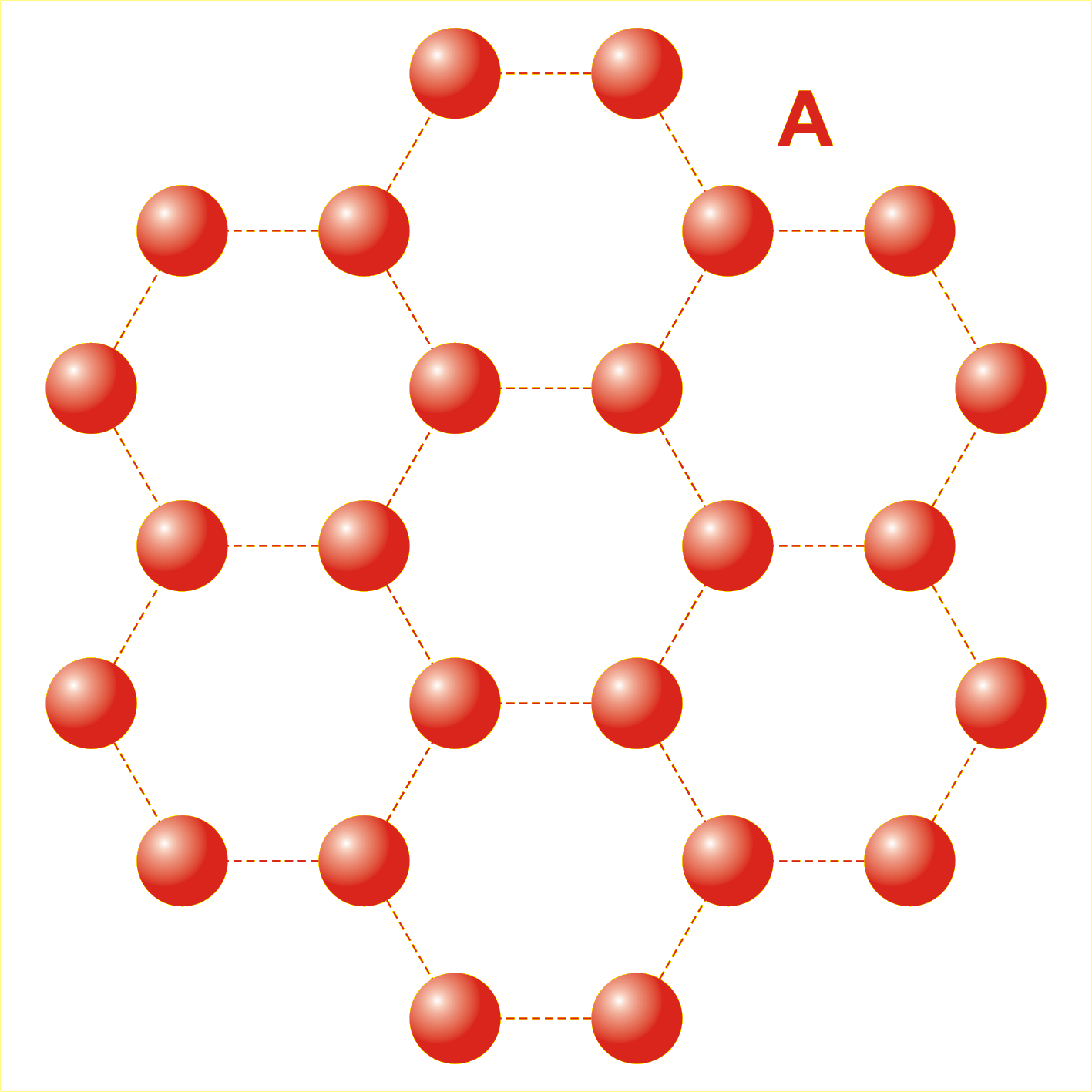 ΠΟΛΥΤΥΠΙΑ ΣΤΟ ΓΡΑΦΙΤΗ
Ενίοτε άτομα C του υπερκείμενου στρώματος προβάλλονται στα κέντρα του υποκείμενου με δύο διαφορετικούς προσανατολισμούς
ΑΒΑΒ... παρεμβολή ενός στρώματος με προσανατολισμό Β(σε απόσταση co/2) μεταξύ δύο στρωμάτων Α
ΑΒΓΑΒΓ... παρεμβολή δύο στρωμάτων με προσανατολισμό Β και Γ
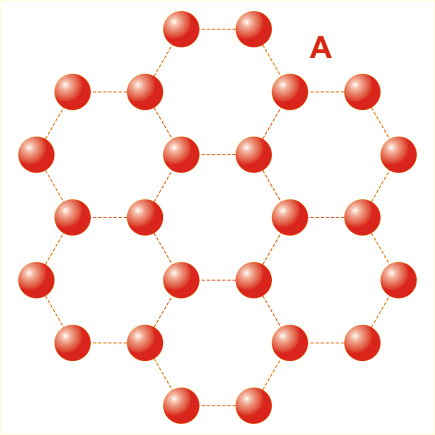 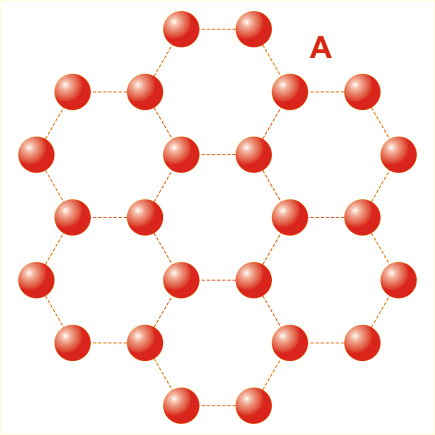 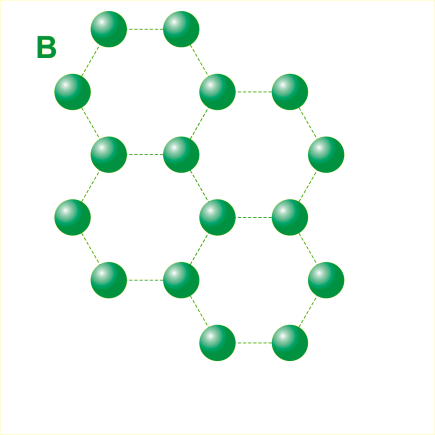 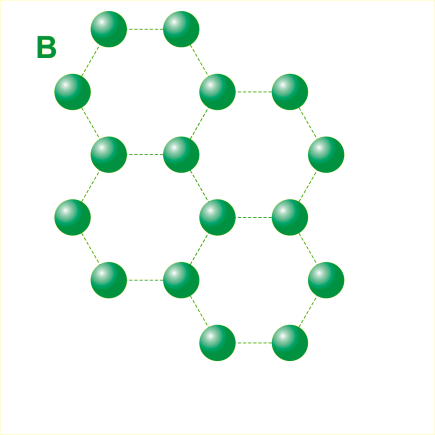 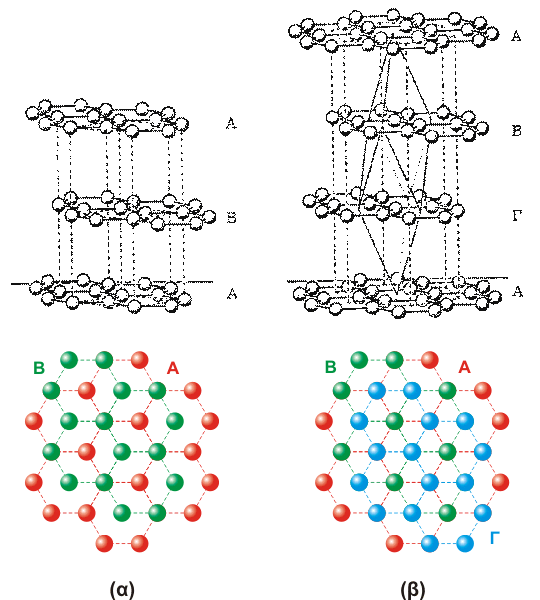 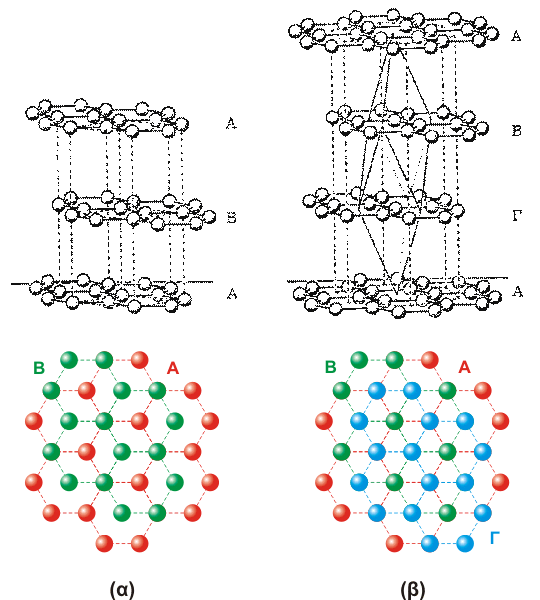 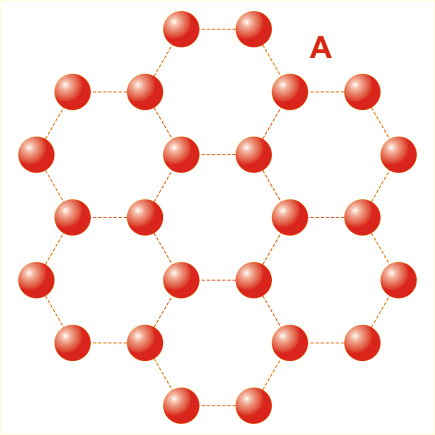 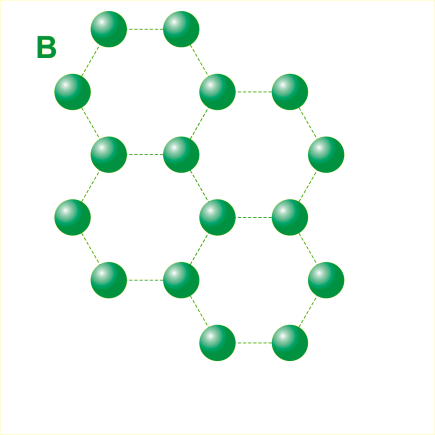 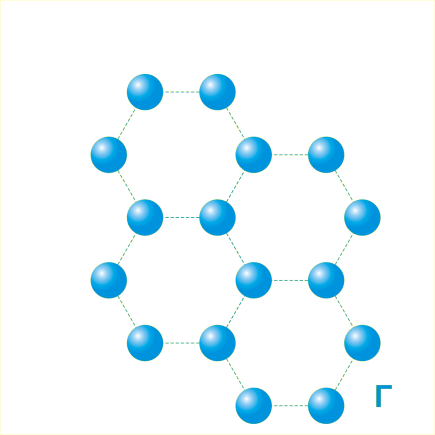 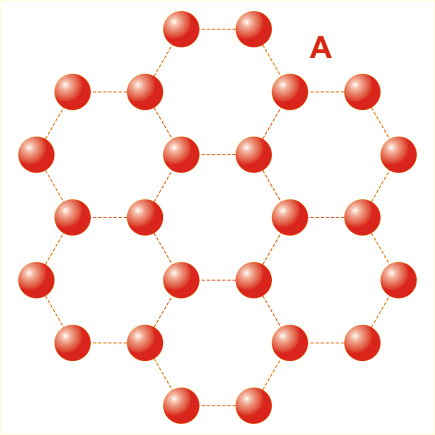 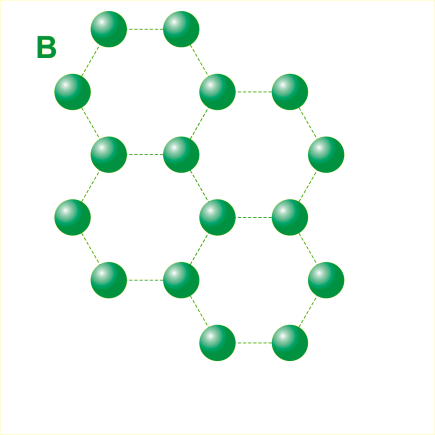 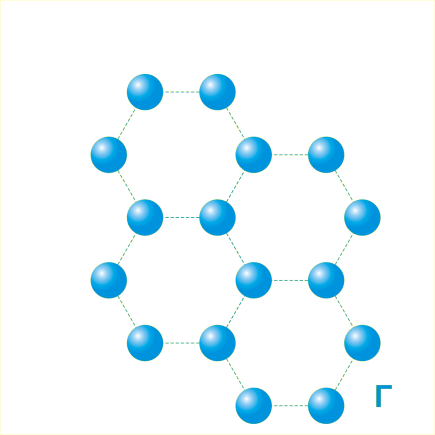 ΠΟΛΥΤΥΠΙΑ ΣΤΟΥΣ ΜΑΡΜΑΡΥΓΙΕΣ
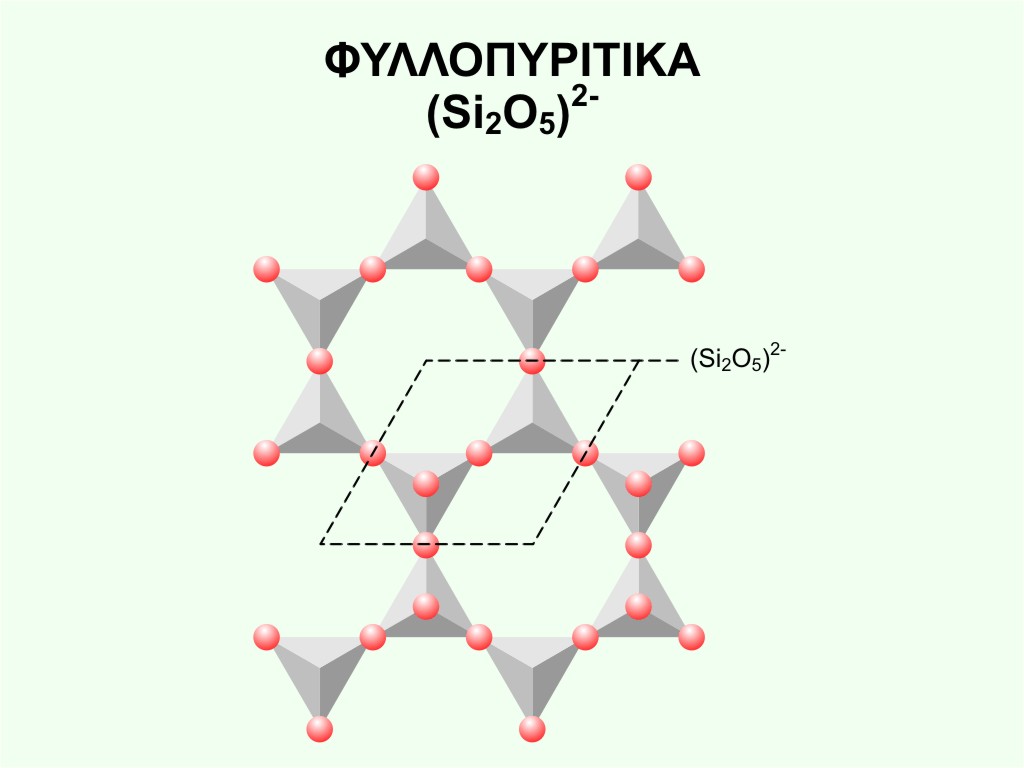 Οι μαρμαρυγίες αποτελούνται από πυριτικά φύλλα Si2O5(OH) που επισωρεύονται κατά μήκος του άξονα c
Η συμμετρία των φύλλων είναι μονοκλινής
Εμφανίζονται όμως με μια ψευδοεξαγωνική συμμετρία
Ο
ΟΗ
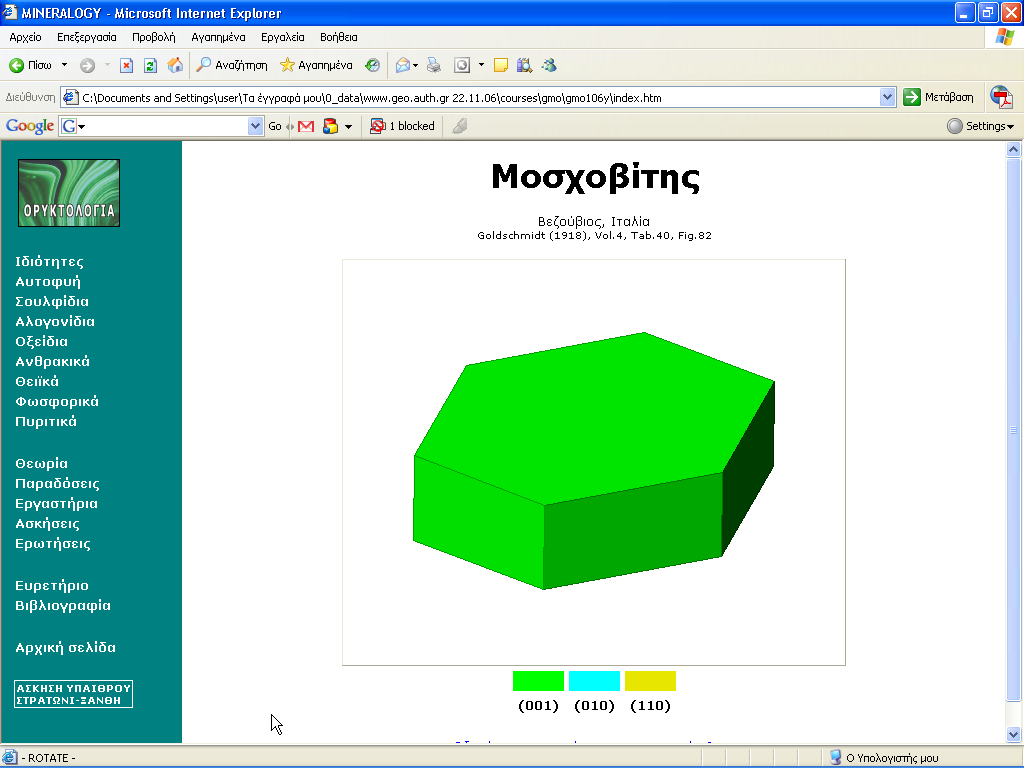 ΠΟΛΥΤΥΠΙΑ ΣΤΟΥΣ ΜΑΡΜΑΡΥΓΙΕΣ
Υπάρχουν έξι κατευθύνσεις παράλληλα στις οποίες τα φύλλα μπορούν να επισωρεύονται 
Οι κατευθύνσεις αυτές μπορούν να αναπαρασταθούν με τρία ανύσματα (1, 2, 3, και οι αντίθετες αρνητικές κατευθύνσεις -1, -2, -3) υπό γωνία 120ο το ένα ως προς το άλλο
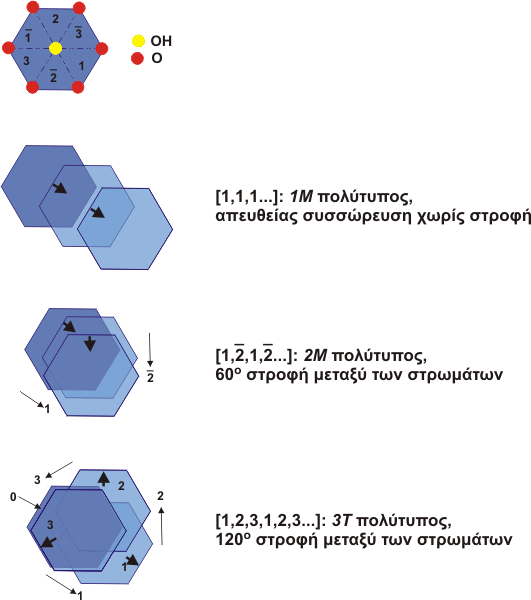 ΠΟΛΥΤΥΠΙΑ ΣΤΟΥΣ ΜΑΡΜΑΡΥΓΙΕΣ
Η επισώρευση των φύλλων Si2O5(OH) γίνεται προς την ίδια κατεύθυνση Σειρά επισώρευσης [1, 1, 1…] Μονοκλινής 1Μ πολύτυπος
Η επισώρευση συνίσταται από δύο ανύσματα υπό γωνία 60ο το ένα ως προς το άλλο Σειρά επισώρευσης [1, -2, 1, -2…] Μονοκλινής 2Μ πολύτυπος
Στην επισώρευση εμπλέκονται και τα τρία ανύσματα Σειρά επισώρευσης [1, 2, 3…]  Τριγωνικός 3Τ πολύτυπος
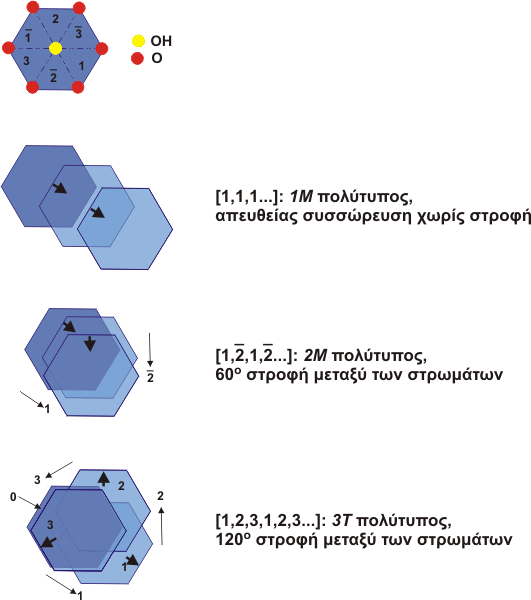 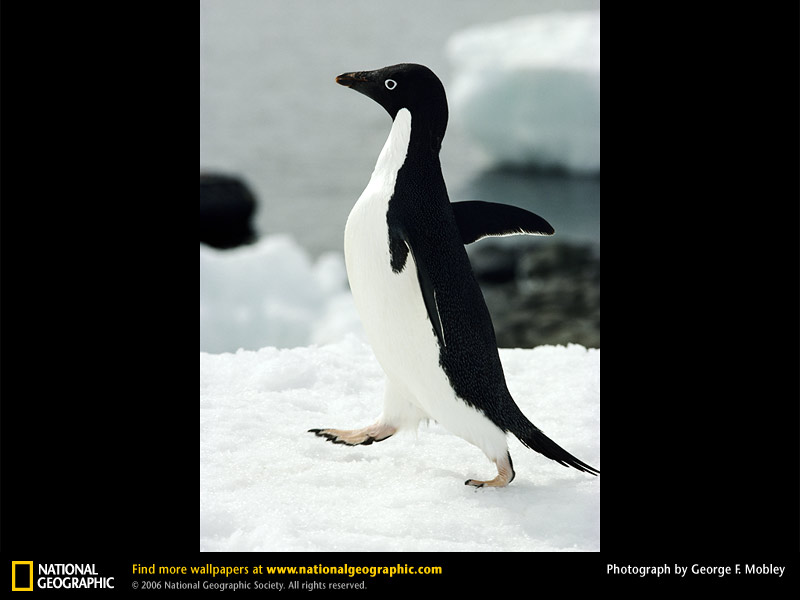